Bude dost elektřiny každou hodinu v roce? 
Verifikační model elektro-energetického mixu ČR
se zaměřením na detekci energetické nesoběstačnosti
app.energy-mix.cz
Úvod do našeho modelu
Principy
Názorná ukázka
Test vládní energetické koncepce WAM3
2030
2050
Potenciální nedostatky koncepce
Návrh řešení nedostatků
Akumulační scénář
OZE scénář
Jaderný scénář
Závěr
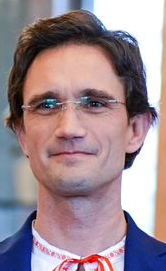 Mgr. Jan Horáček, dr. és sc., DSc 





Václav Sedmidubskýstudent FJFI ČVUT


Navazujeme na model Ing. Tomáše Foldyny
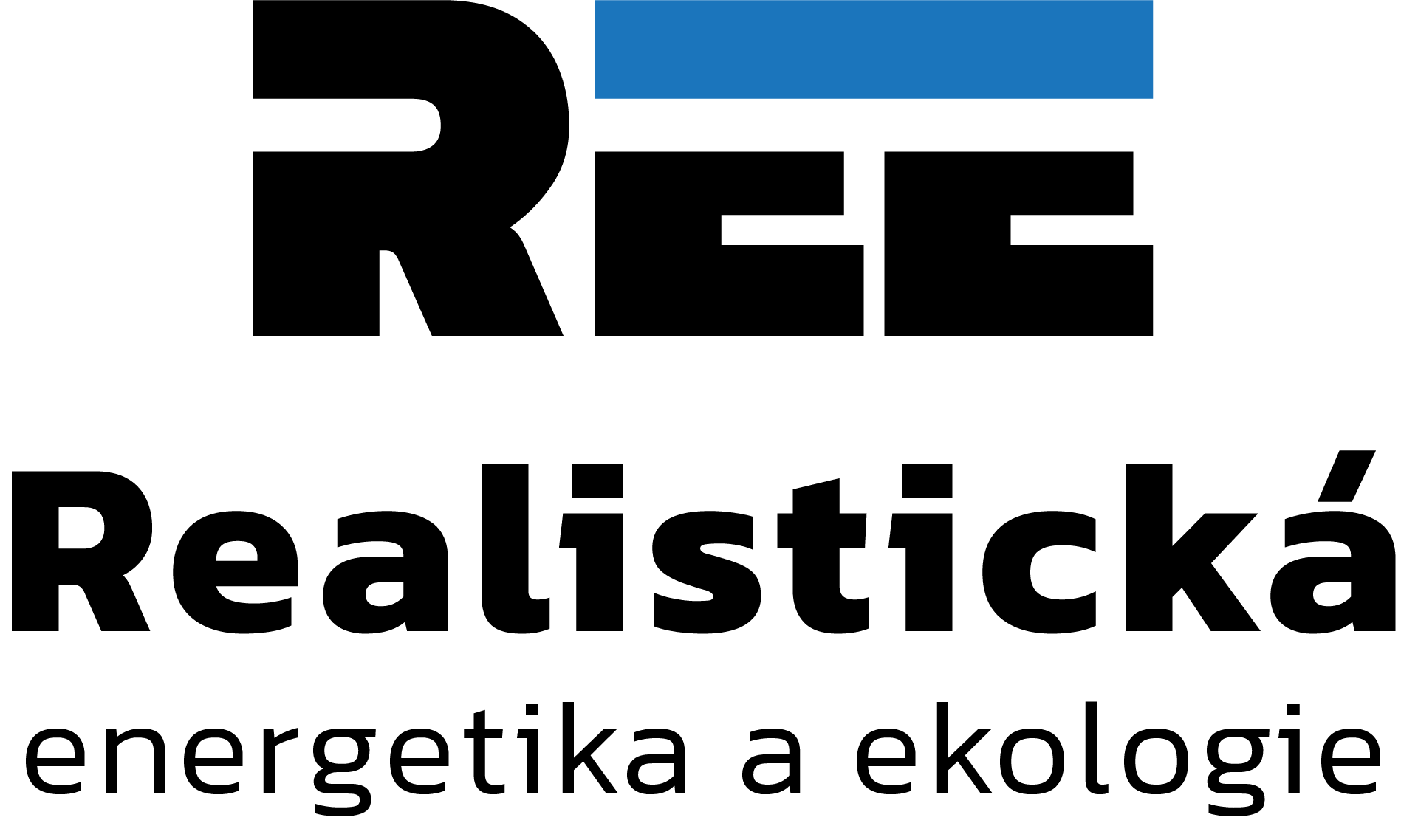 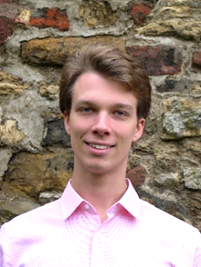 Mediální pokrytí: tištěný časopis Svět motorů 1/2024, publikace Akademie věd 2023, Pořad Peníze a vliv Českého Rozhlasu, spolek Realisticka, TZB-info, podcast Vysoké napětí, Ekonomický deník 08/2024, , iUhli
[Speaker Notes: Tento slide slouží k představení se]
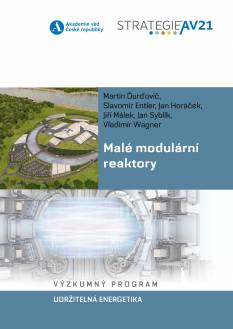 Jednoduchá webová aplikace pro každého
app.energy-mix.cz
Jednoduchý princip
Narozdíl od jiných modelů neignorujeme fakt, že akumulovat elektřinu celé ČR lze pouze na ~10 minut. Naopak modely SEEPIA = WAM3 = NKEP, MPO, FoK pouze zajišťují, že roční výroba = spotřeba

1) Hodinové výkony většiny zdrojů přenásobeny poměrem simulovaného instalovaného vůči historickému výkonu.

2) Akumulace a plyn optimálně doplňují spotřebu.
Historická data:https://www.electricitymaps.com/data-portal/czechia
Motivace 
Test elektro-energetické bezpečnosti
jakéhokoliv energetického mixu ČR

Bude dost elektřiny každou hodinu v roce?
Je možné se obejít bez velkého podílu jádra?
Je možné NetZero 2050?
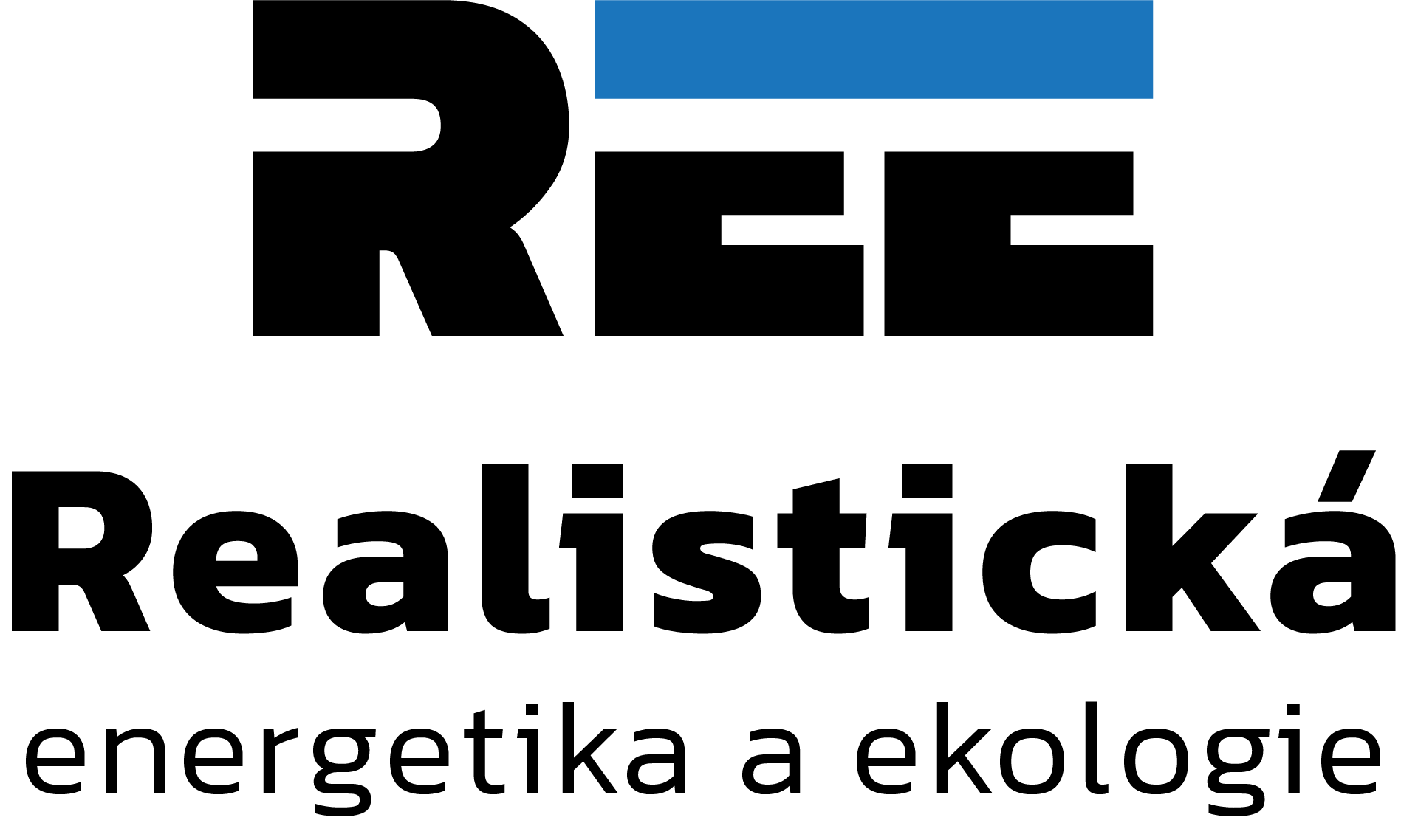 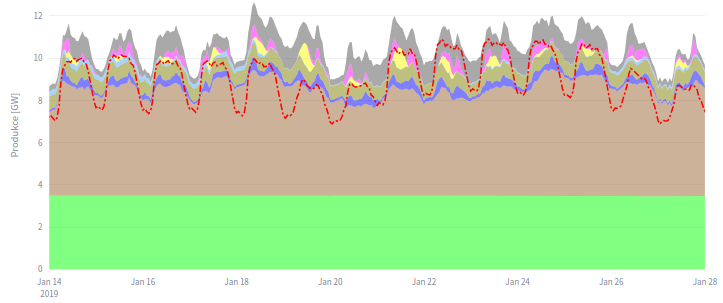 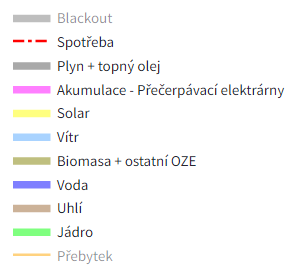 }
zima OK 
⇓⇑ léto OK
řiditelné
neřiditelné

neřízené
}
Po Út St Čt Pá So Ne
Produkce [GW]
}
(leden) 2019 → budoucnost
[Speaker Notes: MOC textu, rozdělím předpoklady jinam. Místo nich přijde názorná ukázka. Teď se ale jdu najíst :).]
Vybrán běžný rok 2019 (před COVIDem)
Počítáme celý rok, ale leden kritický!
Princip škálování dat
spotřební (výrobní) křivka
Násobení křivkek produkce a spotřeby škálovacím faktorem k
=>    150 % celkové spotřeby (výroby)
krát 1.5
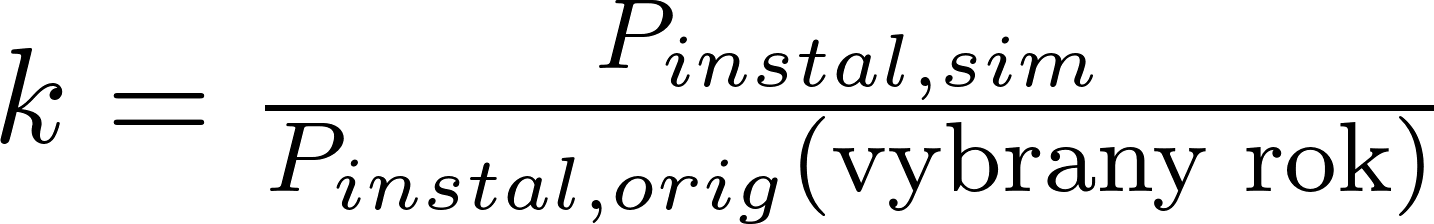 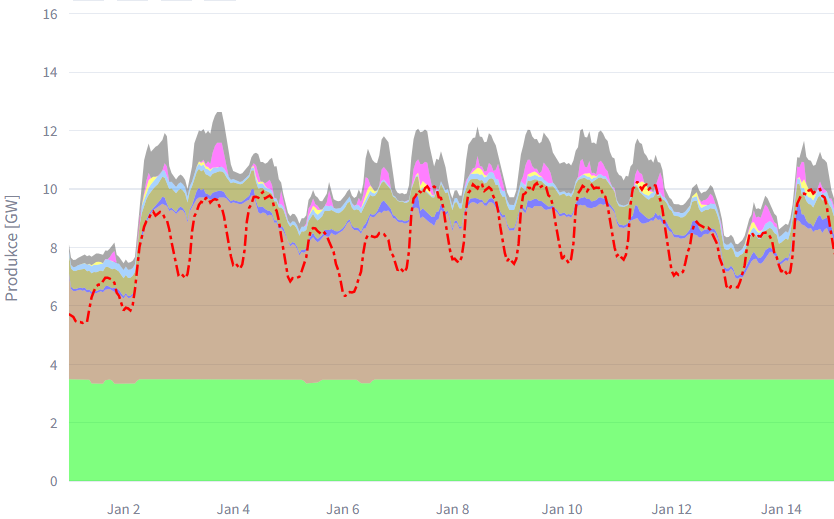 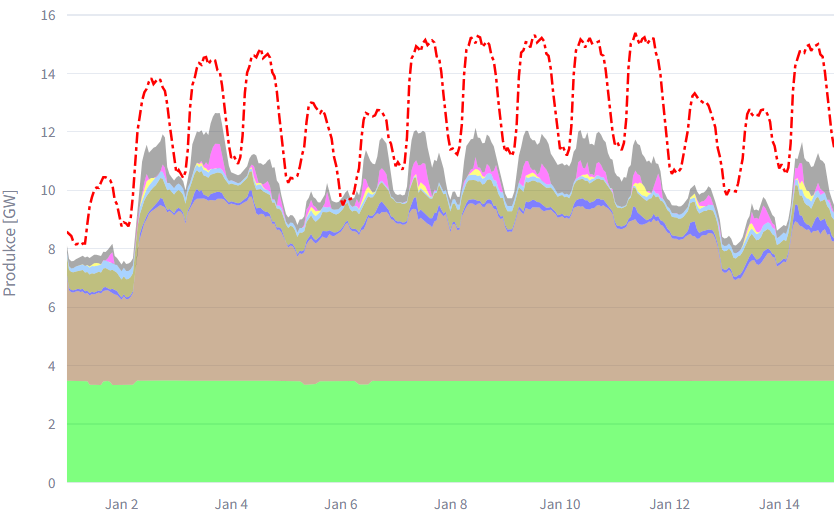 Produkce [GW]
Produkce [GW]
Po  Út  St  Čt  Pá  So Ne
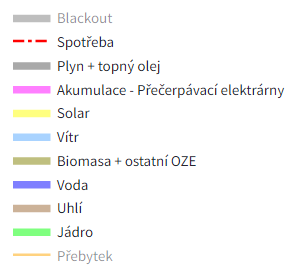 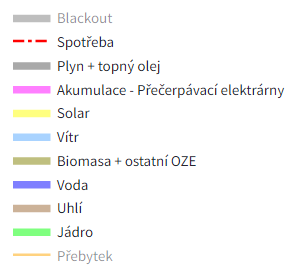 Čas
Čas
Jednoduchá webová aplikace pro každého
Předpoklady modelu
Pesimistické 
Žádný import, ani při zamračeném (nočním) bezvětrném období, protože okolní země také nebudou mít přebytek
Optimistické
Zisk ze zimního exportu ČEZ nepotřebuje
Lokální sítě s nekonečnou propustností
Ideální fungování trhu a distribuce
Recyklace elektroodpadu vyřešena
Dnešní ceny všeho
využití plynovek lze zvýšit na 100% a uhlí na 75%
Realistické 
CO2eq/MWh: Sovacool, Env. Sci. Tech. 2021, 55, 5258
44% roku dodává solár+vítr 0-5% instalovaného výkonu
U přenásobovaných zdrojů: koeficient ročního využití odpovídá referenčnímu roku
Pro 2019:				min < průměr < max
Plyn        závěrná elektrárna: 	7    < 50 < 95 %
solár:      závislý na počasí: 	0    < 13 < 75 %
vítr:         závislý na počasí: 	0.5 < 25 < 87 %
biomasa:omezená palivem:	60  < 69 < 75 %
voda     omezená průtokem:  	0    < 10 < 35 %
uhlí omezeno emisními povolenkami: 	20  < 40 < 60 %
jádro:     omezeno údržbou:	60  < 81 < 95 %
Naivně optimistické (oceníme Vaši radu jak lépe)
Spotřební křivka (den/noc, léto/zima) stejný charakter, jako dnes 
Výměna topného uhlí za elektřinu nezmění historický poměr spotřeby zima/léto
Spotřeba > výroba neznamená automaticky blackout, ale spíše masivní dočasný nárůst ceny, aby spotřeba < výroba
2 min. ukázka webové aplikace
Přeskočit
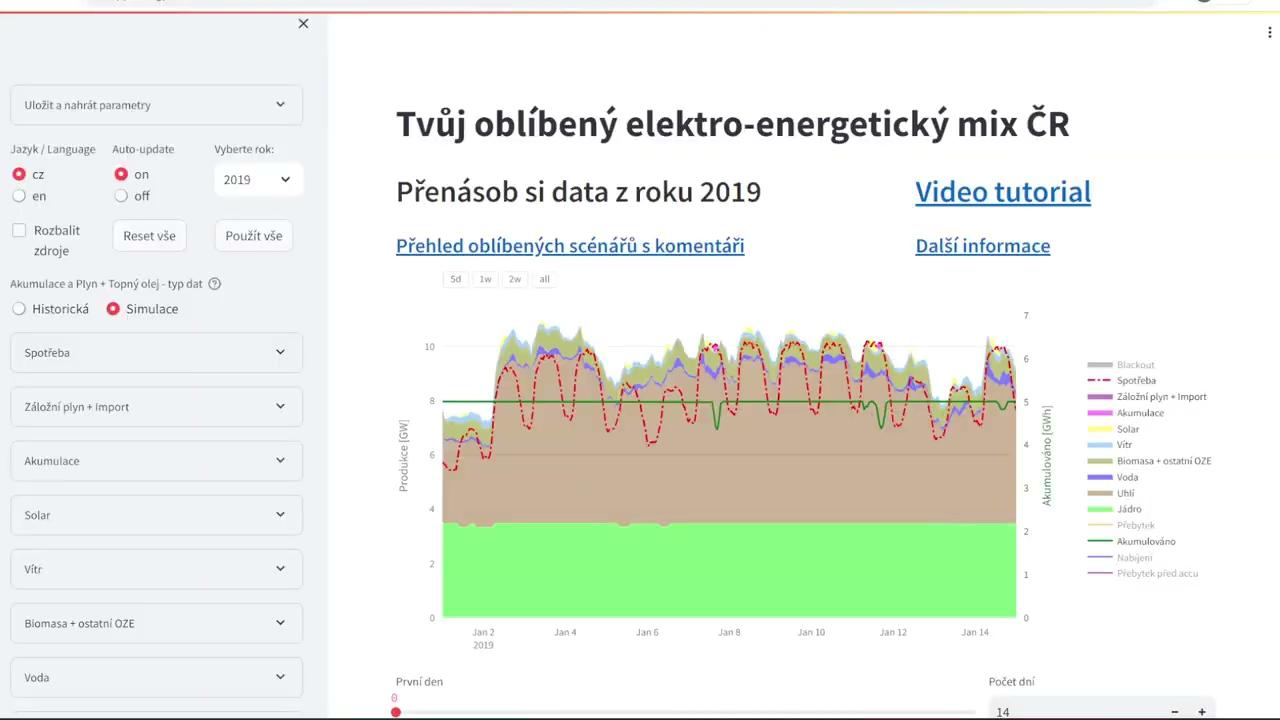 [Speaker Notes: Toto je 2 min ukazkove video]
Vládou schválený 10/2023 klimaticko-energetický plán
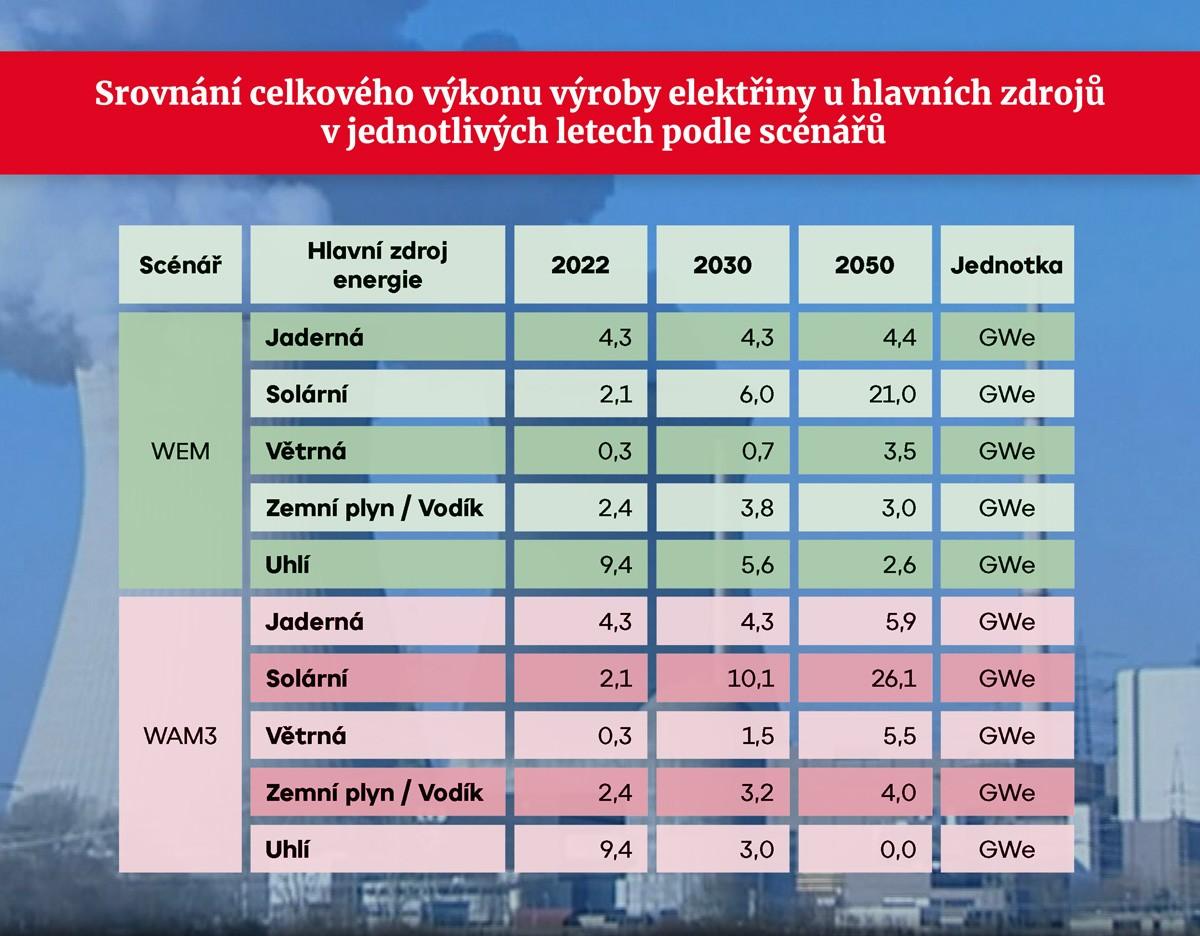 Státní energetická koncepce 2015
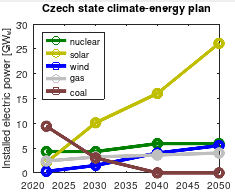 consumption
COŽP UK (SEEPIA) + ČEPS (PLEXOS) 10/2023
←chybí !
WAM3 - 2030
každodenní spotřeba zvýšena o 10 % vůči 2019
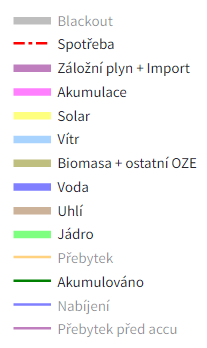 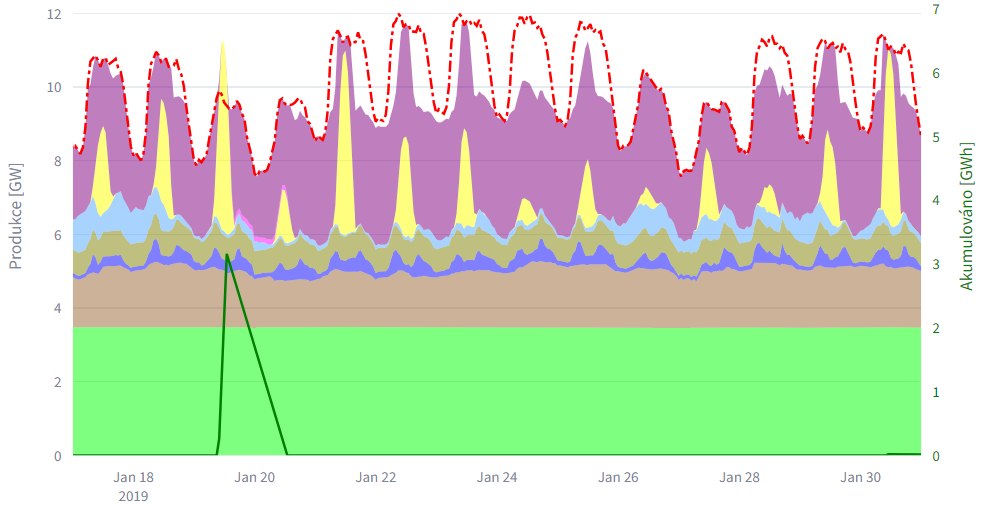 Uhlí klesne z 35 na 11 TWh, hlavně díky zrušení exportu (13.5→1.5 TWh) v zimě
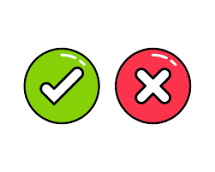 Celkové emise klesnou ze 42 na 22 milionu tun CO2,eq → FitFor55 OK
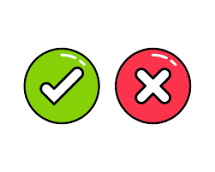 Německo s 86% OZE v budoucnosti ve stejných obdobích: také nedostatky
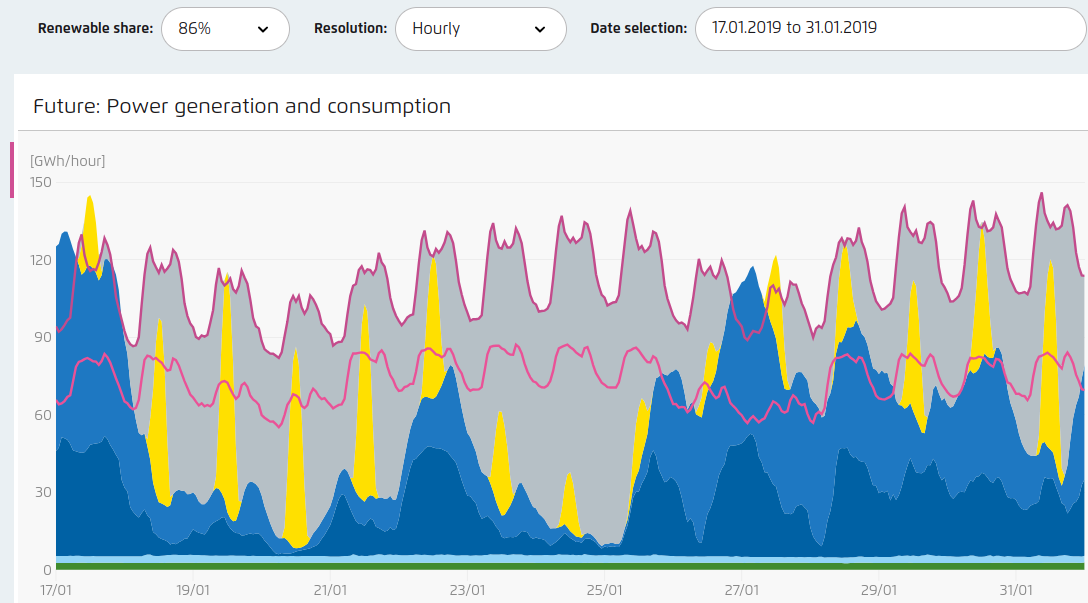 Import plynu vzroste z 5 TWh na 13 TWh. Odkud asi ?!
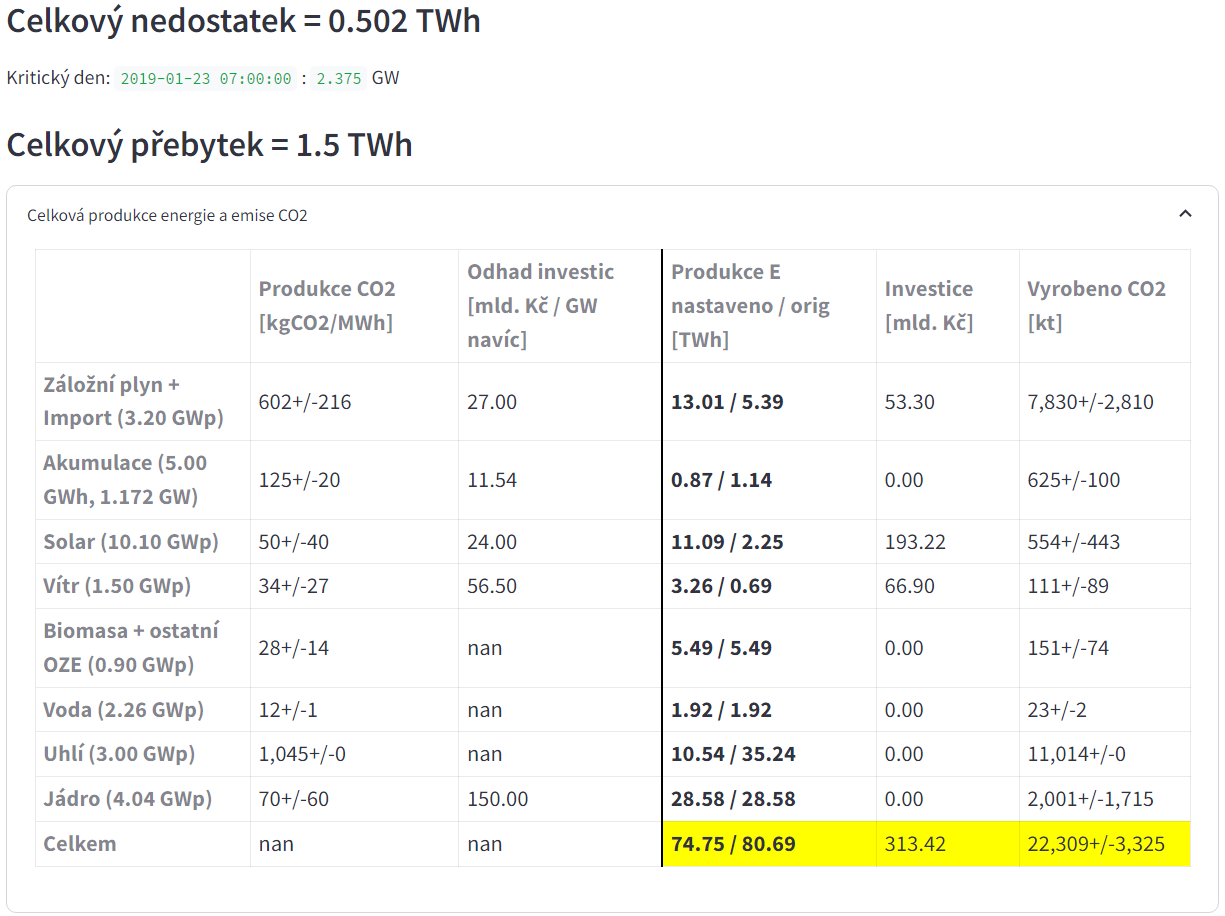 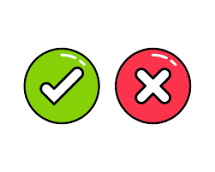 ½ TWh ročně (z 75) chybí, hlavně v lednu, zimní týdny až 20 % chybí !
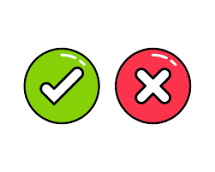 Pokud lze v lednu zapnout 90 % uhelek místo 40 % v r. 2019, chybí jen max. 9 % spotřeby (1.2 GW).
⇒ nutno zvýšit výkon paroplynových elektráren:
Pinstalovaný = 1.23data,2019 GWp → 3.2WAM3,2030 GWp → 5.6 GWpsoběstačnost,2030
Import plynu: 5.4data,2019 TWh → 13.0WAM3,2030 TWh → 13.5 TWhsoběstačnost,2030
[Speaker Notes: Spotreba x 1.10 == 72.8 TWh
Zalozni plyn x 2.29 == 3.2 GWp
PŘEDPOKLAD: Koeficient ročního využití zůstane stejný, jako v  roce 2019 (40 %)

Akumulace x 1.0 == 5 GWh, 1.175 GWp
Solar x 4.93 == 10.1 GWp
Vitr x 4.75 == 1.5 GWp
Biomasa x1.0 == 0.9 GWp
Voda x 1.0 == 2.26 GWp
Uhli x 0.3 == 3 GWp
Jadro x 1.0 == 4.04 GWp]
WAM3 - 2033
každodenní spotřeba zvýšena o 10 % vůči 2019
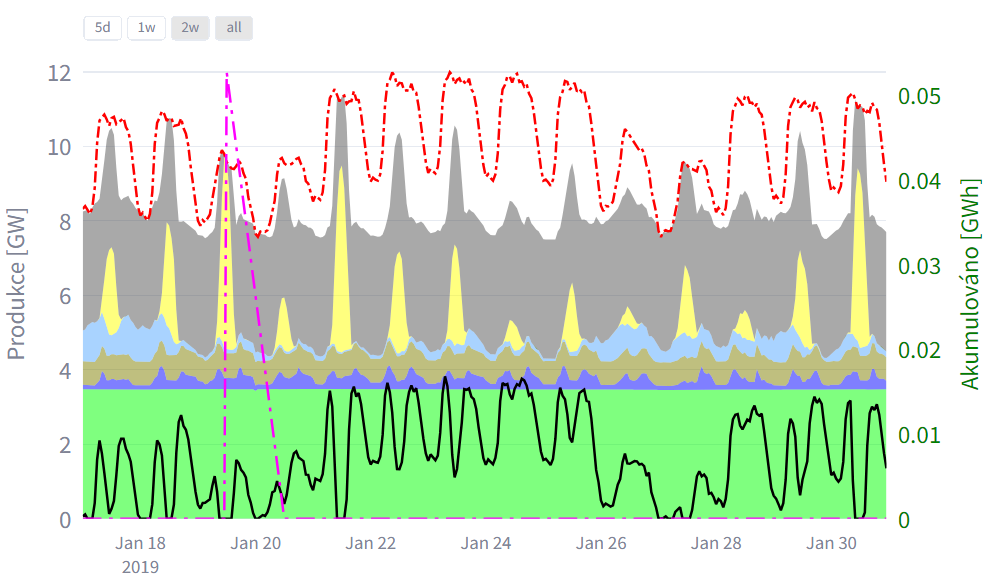 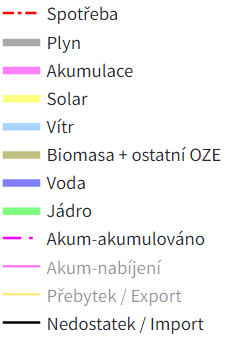 Odstavíme veškeré uhlí ?!
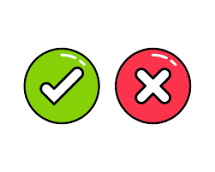 Celkové emise klesnou ze 42 na 15 milionů tun CO2,eq → FitFor55 OK
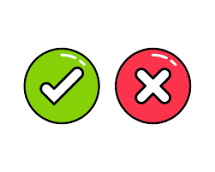 Podíl na výrobě
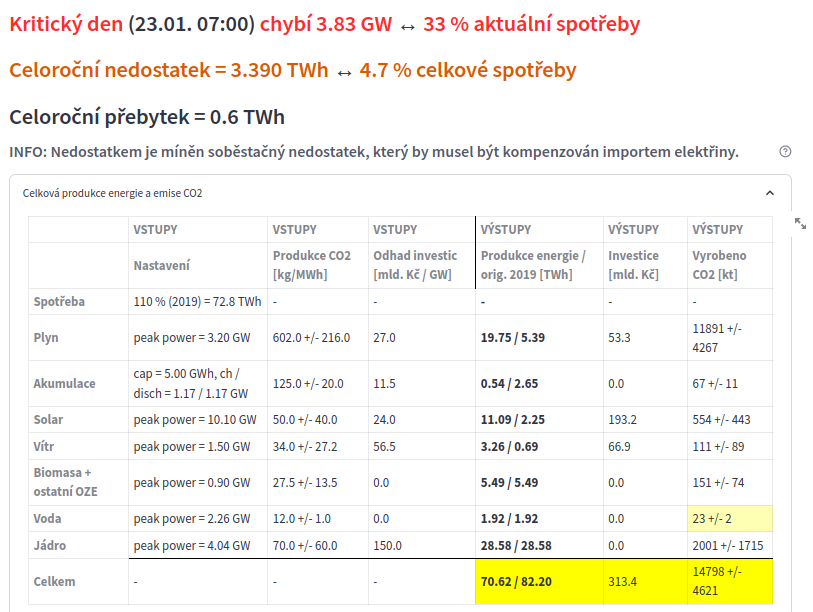 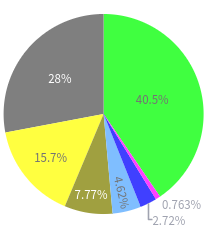 Plyn vzroste z 5 TWh na 20 TWh. Odkud asi ?!
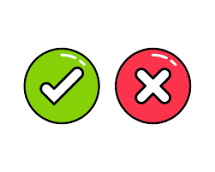 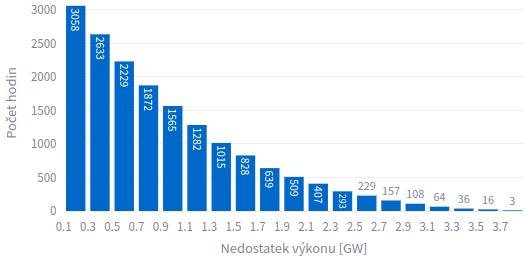 Přesto ale v lednu až ⅓ chybí !
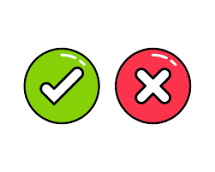 ⇒ nutno zvýšit výkon paroplynových elektráren:
Pinstalovaný = 1.23data,2019 GWp → 3.2WAM3,2030 GWp → 7 GWpsoběstačnost,2033
Import plynu: 5.4data,2019 TWh → 20WAM3,2030 TWh → 23 TWhsoběstačnost,2033
[Speaker Notes: Spotreba x 1.10 == 72.8 TWh
Zalozni plyn x 2.29 == 3.2 GWp
PŘEDPOKLAD: Koeficient ročního využití zůstane stejný, jako v  roce 2019 (40 %)

Akumulace x 1.0 == 5 GWh, 1.175 GWp
Solar x 4.93 == 10.1 GWp
Vitr x 4.75 == 1.5 GWp
Biomasa x1.0 == 0.9 GWp
Voda x 1.0 == 2.26 GWp
Uhli x 0.3 == 3 GWp
Jadro x 1.0 == 4.04 GWp]
Jak zákaz vytápění uhlím zvýší spotřebu?
Zatím jsem uvažoval v 2033 zvýšení spotřeby jen o 10% =v zimě1 GWe dle ČEPSu
Zákaz spalování uhlí v teplárenství a závodních energetikách ale spotřebu zvedne v zimě mnohem více: k typickým lednovým 9 GWe navíc potřeba 13 GWtepla 
⇒ nahradí-li se topné uhlí elektřinou, zimní nedostatky
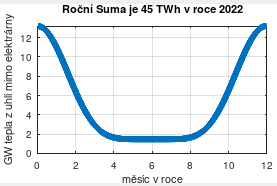 9 milionu tun
přibližný měsíční průběh
-7 GW!
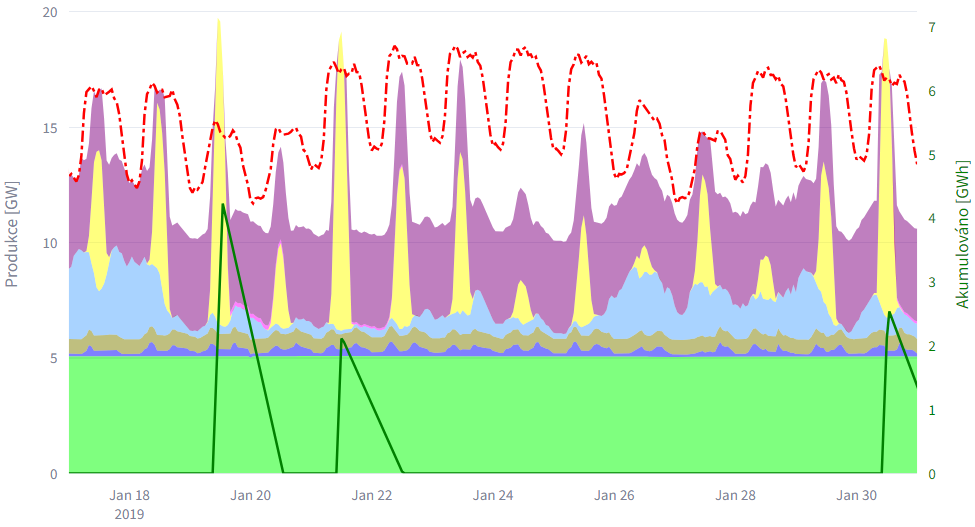 WAM3 - 2050
každodenní spotřeba zvýšena o 70 % vůči 2019
e-mobilita + TČ místo uhlí ⇒ spotřeba elektřiny + 70% (ČEPS)
aspekt hlavně zimního nárůstu spotřeby optimisticky nezahrnujeme!
17. - 31. leden 2019
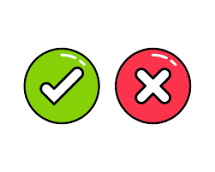 Žádné uhlí
Emise klesnou z 42 na 19 milionu tun CO2,eq
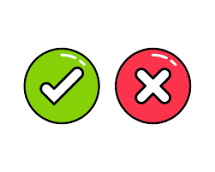 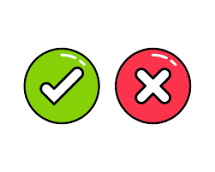 roční výroba = spotřeba dle SEEPIA CEP UK
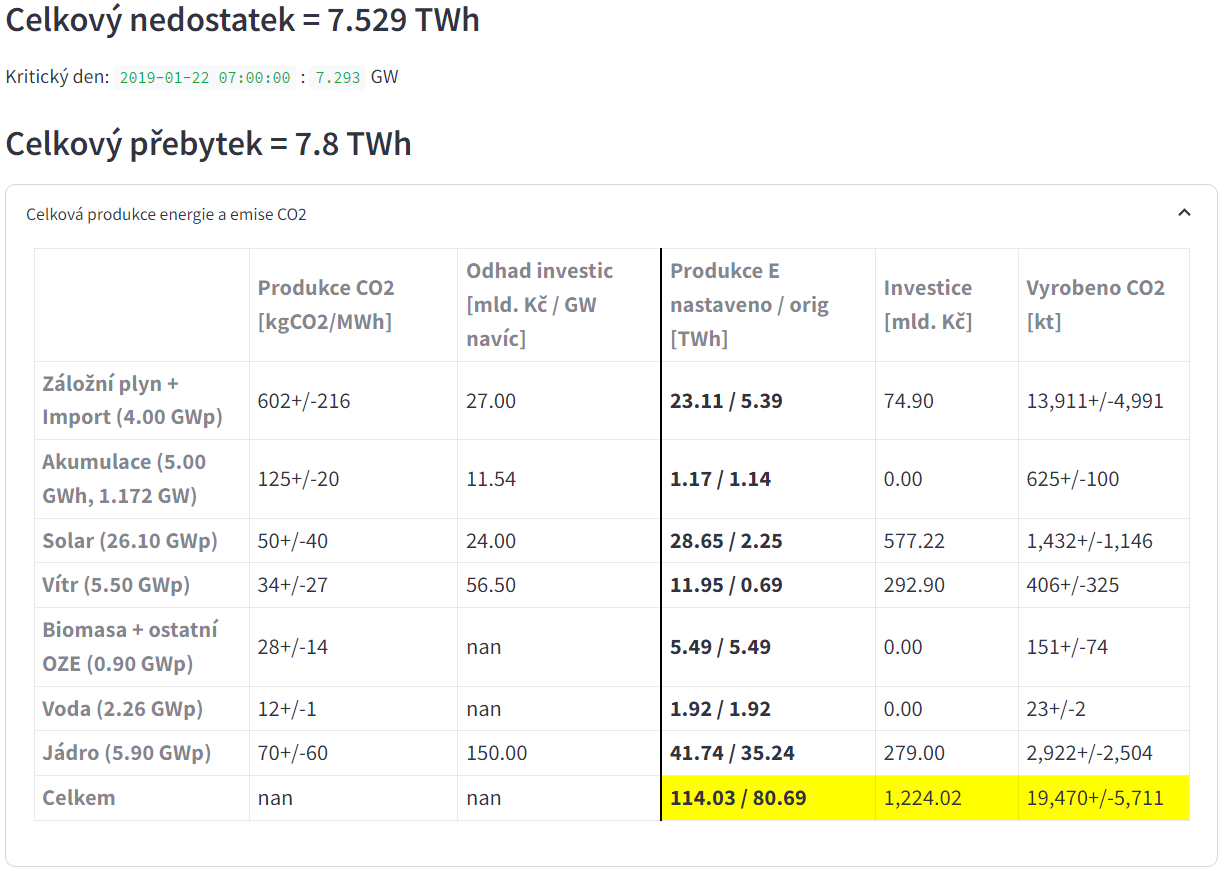 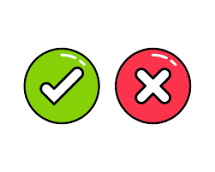 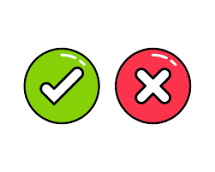 ⇒ vůbec nesplňuje Green Deal!
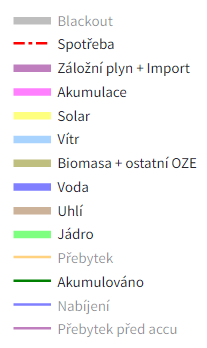 Plyn vzroste z 5 TWh na 31 TWh.
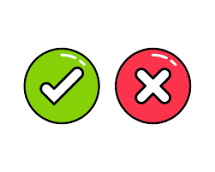 7.5 TWh ročně (ze 113) chybí, hlavně v lednu, zimní týdny až 40 % chybí !
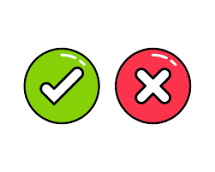 ⇒ nutno zvýšit výkon paroplynových elektráren:
Pinstalovaný = 3.2WAM3,2030 GWp → 4.0WAM3,2050 GWp   → 11 GWpsoběstačnost,2050
Evyrobená = 13WAM3,2030 TWh → 23WAM3,2050 TWh → 31 TWhsoběstačnost,2050
[Speaker Notes: OLD slide version:
e-mobilita + TČ místo uhlí → spotřeba elektřiny o 70% vyšší (ČEPS)
ale aspekt hlavně zimního nárůstu spotřeby optimisticky nezahrnujeme! 
Instalovaný výkon plynu pro soběstačnost: 1.22019 GW →5.62023 GW →11.0 GW2050
Spotřeba plynu pro soběstačnost: 5.52019 TWh →13.52030 TWh → 282050 TWh
Emise klesnou z 42 na 18 milionu tun CO2,eq, to vůbec nesplňuje Green Deal!]
Scénář sezónní akumulace 2050
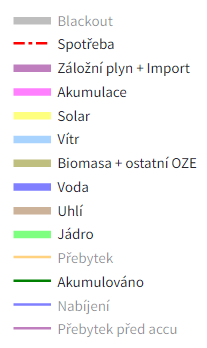 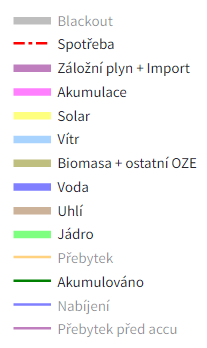 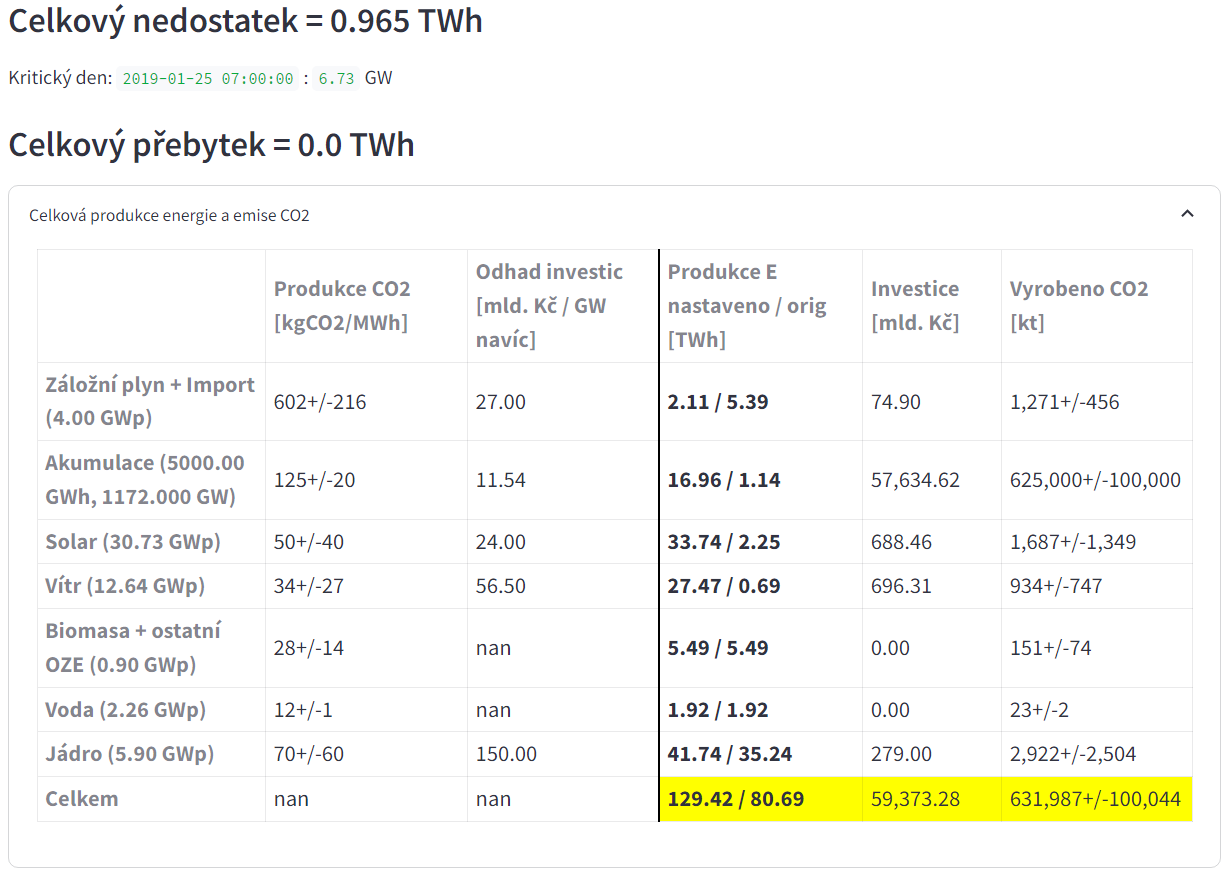 4 TWh akumulace (přečerpávací, baterie, 90% úč.) + další 2x vítr nutné (vůči WAM3)Pokud vodík (= 25 % účinnost) ⇒ vítr ještě 3x více
10 milionu menších kamionů baterií, tj. každý Čech jeden
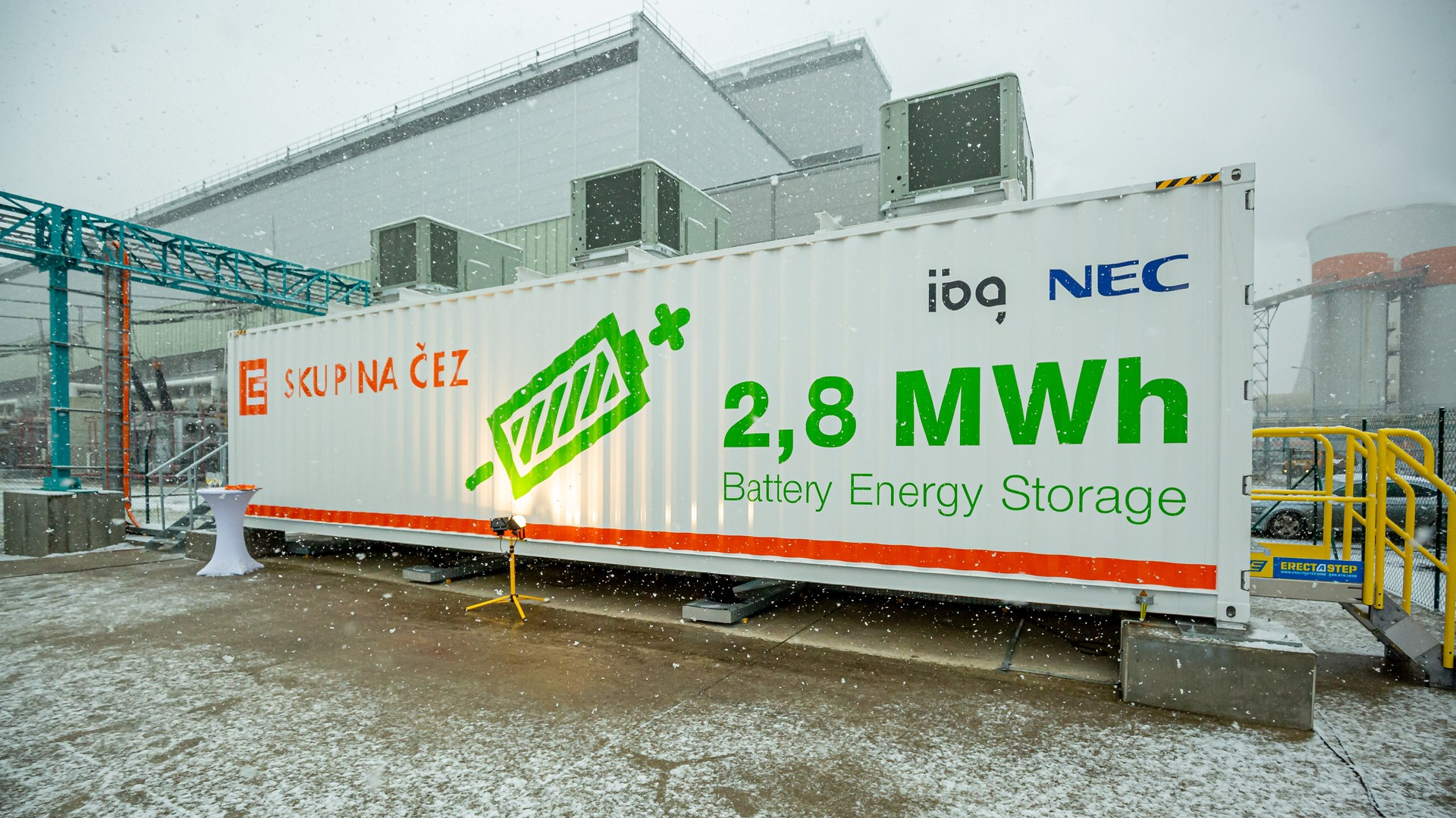 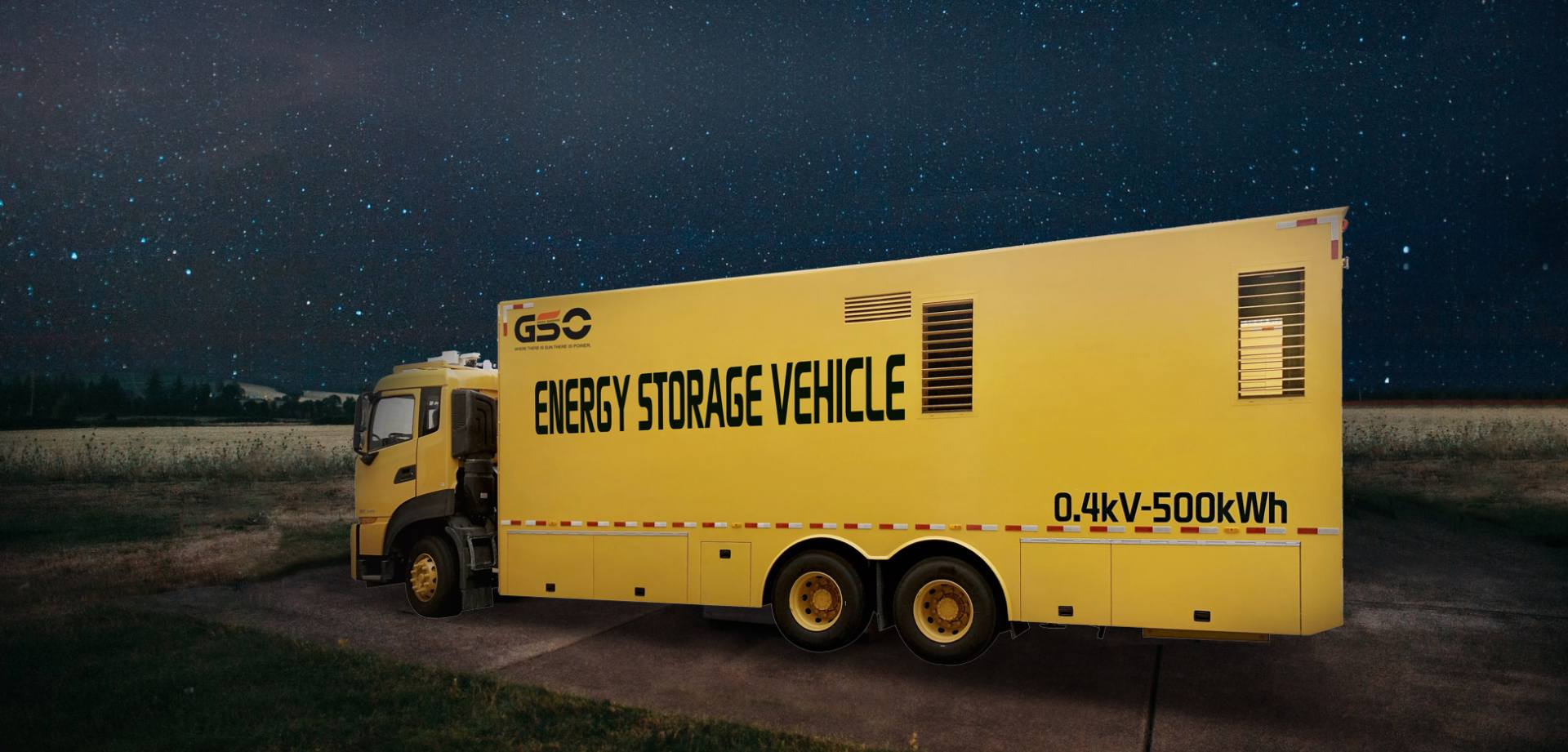 2000 přečerpávacích elektráren (dnes máme 2-3)
⇒ sezónní akumulace vyžaduje 1000x více akumulace než máme 
⇒ nesmysl
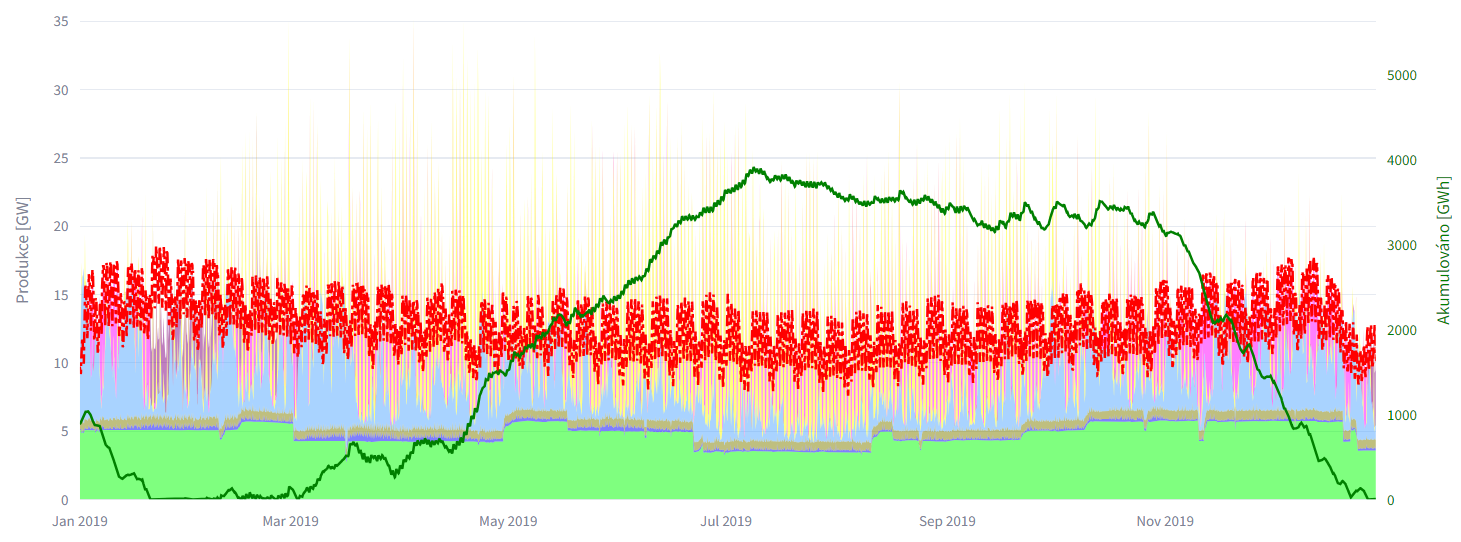 zima	         jaro            léto             podzim            zima
[Speaker Notes: WAM3 upraveno o: akumulace x1000 (5 TWh), solar x15 (30.73 GWp), vítr x40 (12.64 GWp)]
99% akumulované elektřiny světa je v přečerpávacích vodních elektrárnách, protože jsou nesrovnatelně více eko než baterie nebo vodík
V ČR: 1.2 GW & 5 GWh ⇒ 5 hodin pro 10% republiky!
⇒ 90% ČR závislé na “spotřeba = produkce” každých cca 10 minut!
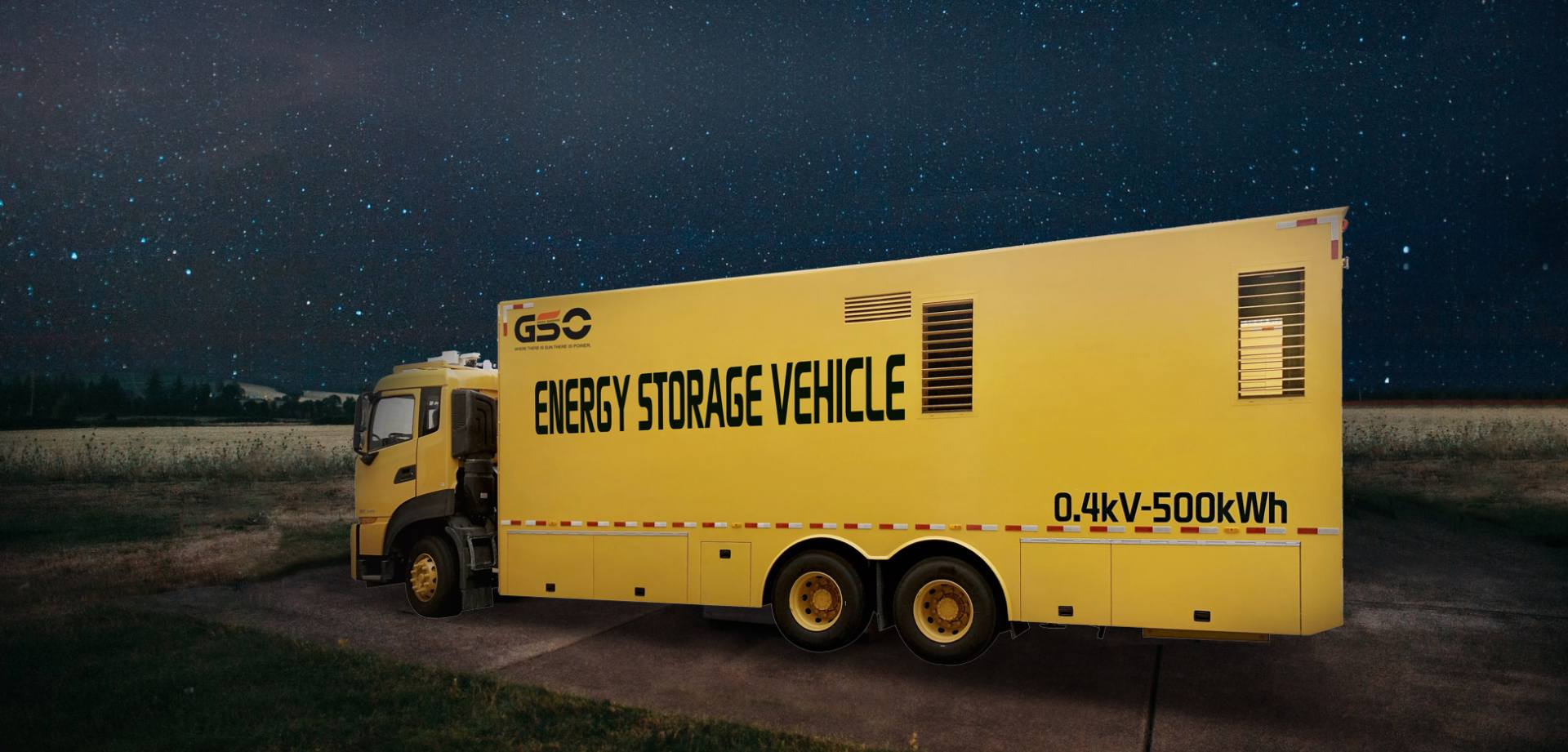 Energie PVE Dlouhé stráně = 7000 kamionů baterií
Životnost 		~ 100 let					5-10 let
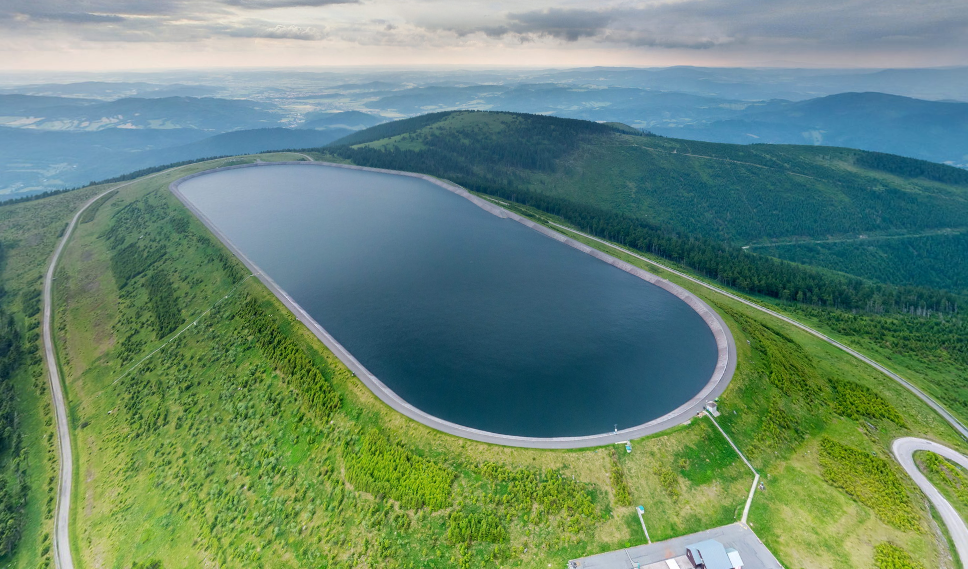 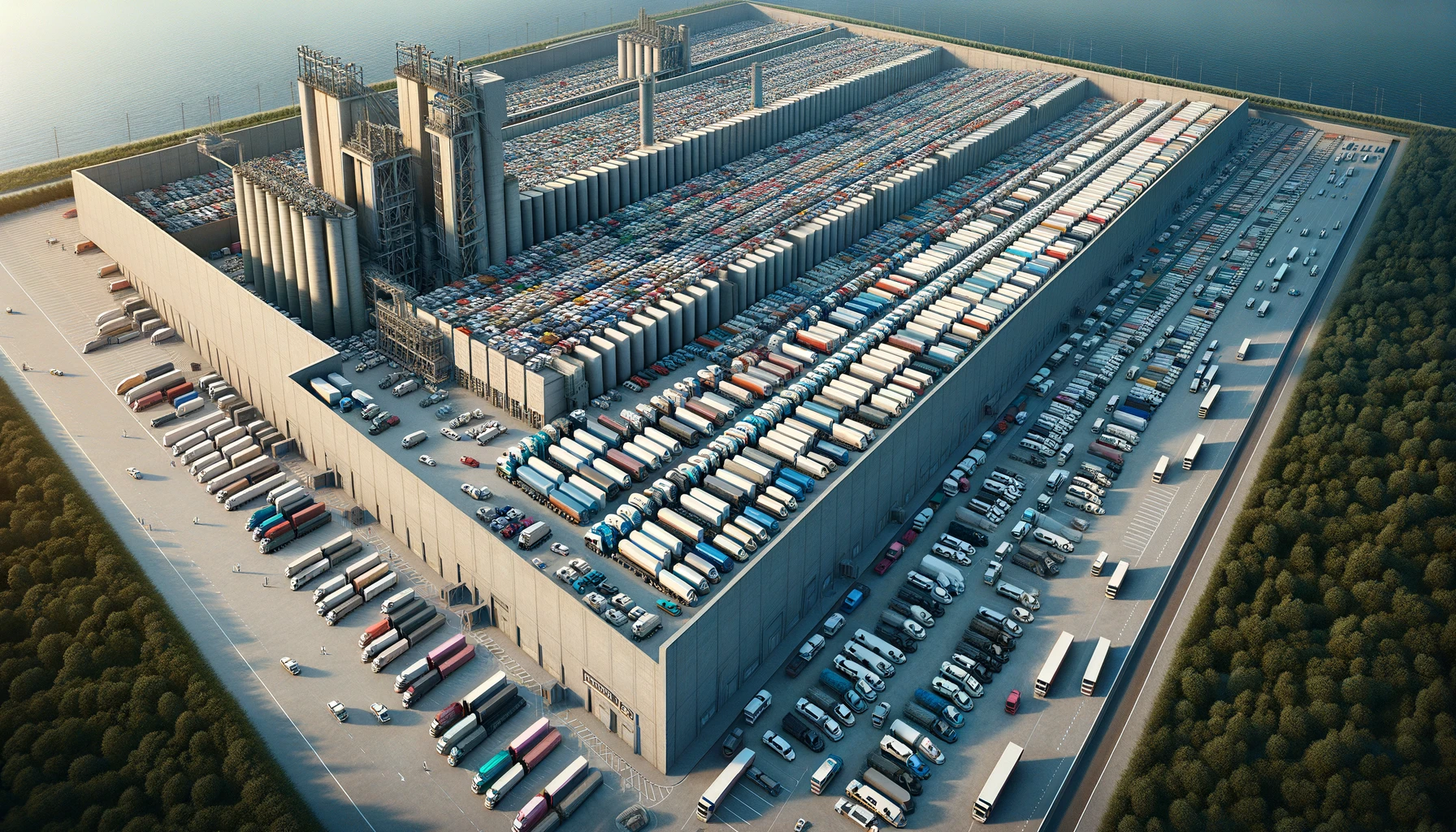 220 m
https://iuhli.cz/jan-horacek-energiewende-v-cr-opravdu-nechci/
510 m výškový rozdíl
AI imagination
750 m
OZE scénář 2050
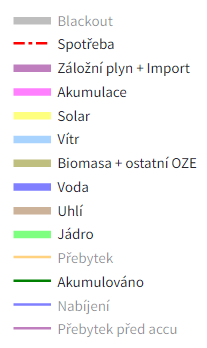 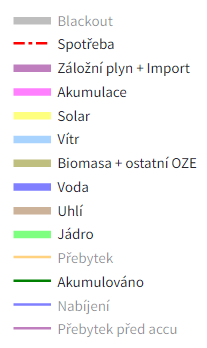 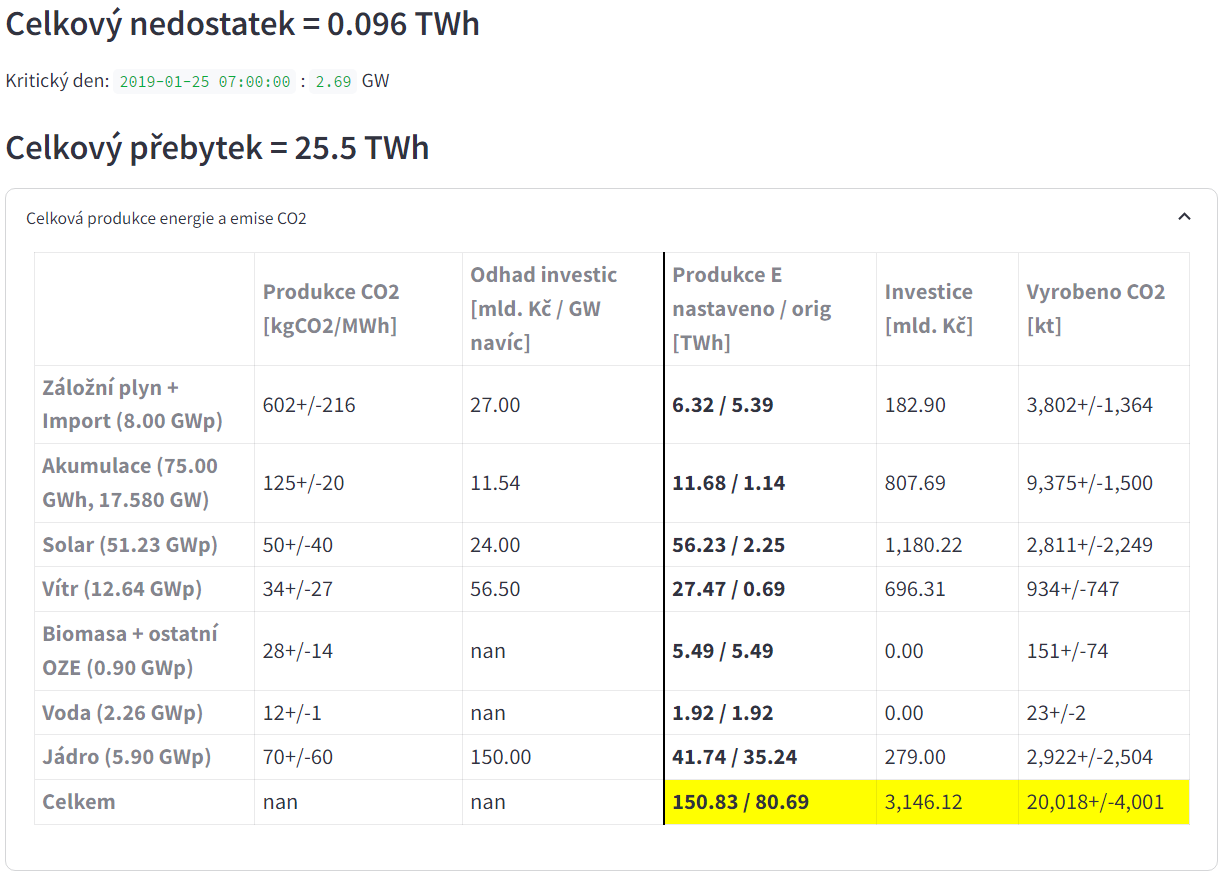 75 GWh akumulace (přečerpávací, baterie) 
+ 25x solár + 40x vítr + 6.5x plyn
35 % musí vyrobit jádro, zbytek OZE
Dukovany a Temelín do 2050 doslouží ⇒ nutnopostavit 6 velkých reaktorů
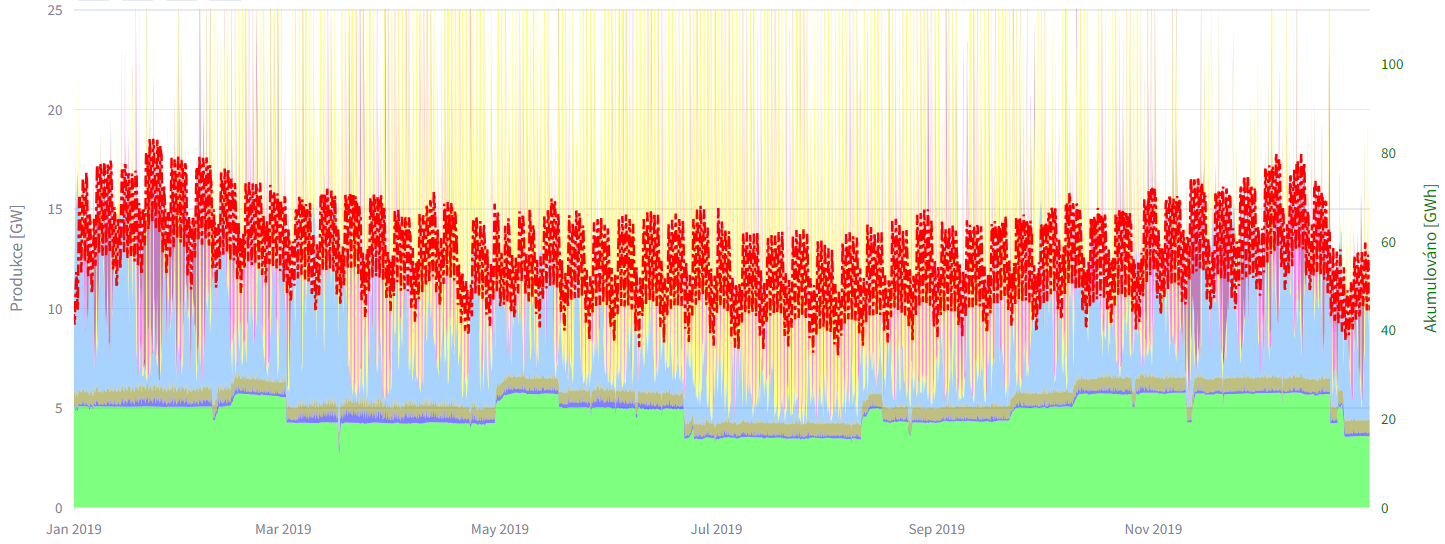 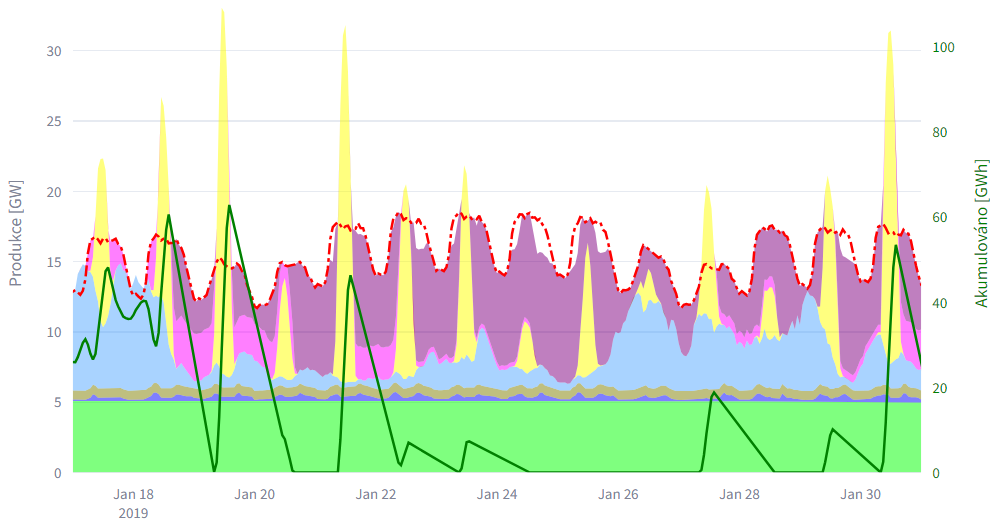 17. - 31. leden
zima	         jaro            léto             podzim            zima
[Speaker Notes: WAM3 upraveno o: akumulace x1000 (5 TWh), solar x15 (30.73 GWp), vítr x40 (12.64 GWp)]
Jaderný scénář 2050
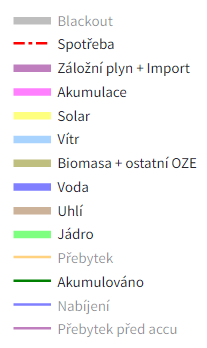 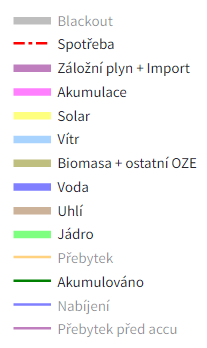 7.5 GWh akumulace (přečerp., bat.) 
+ 3.6x jádro + 2-4x OZE
Vůči OZE 2050 jsou náklady poloviční a spotřeba plynu ⅔
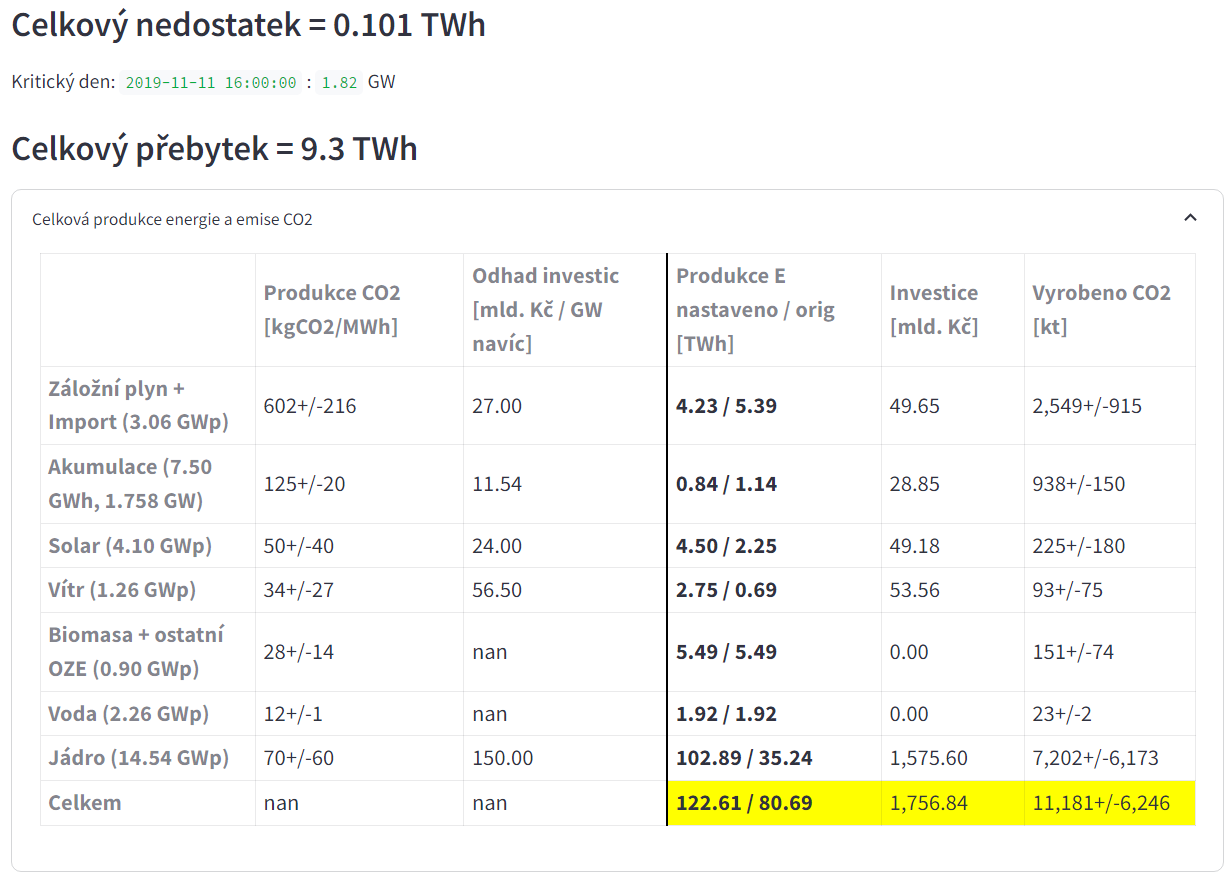 10 ± 6 milionu tun CO2,eq
ale nová JE Hinkley Point C uvádí emise 5.5 stavba provoz ukončení namísto 70 kg/MWh. Záleží na metodice!
Nefosilní zdroje = obrovská nejasnost vlivu na klima
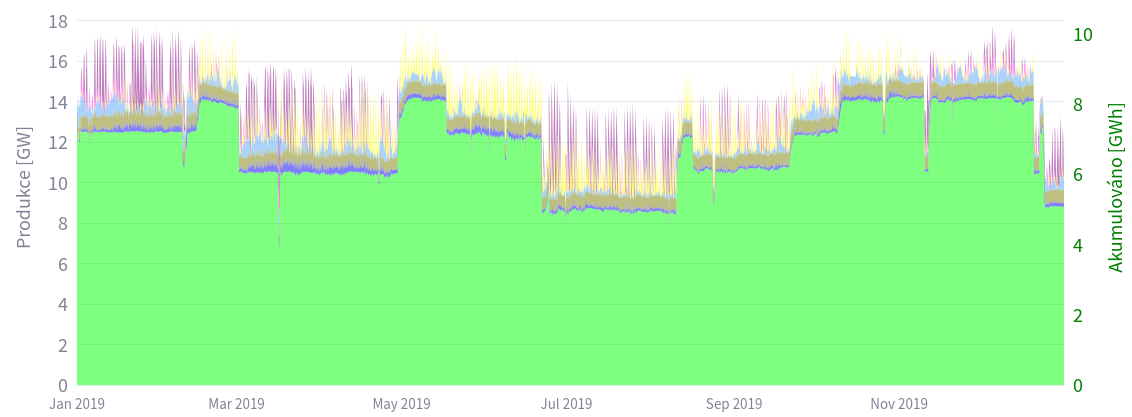 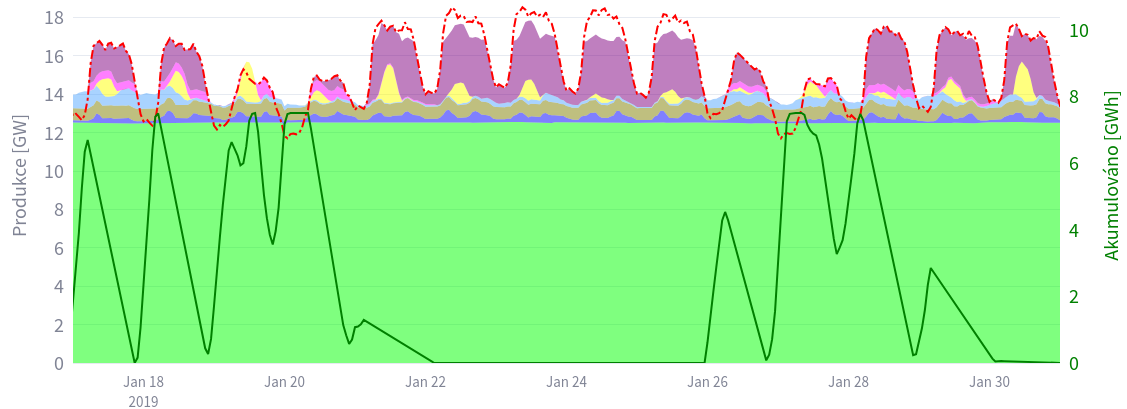 17. - 31. leden
zima	         jaro            léto             podzim            zima
[Speaker Notes: WAM3 upraveno o: akumulace x1000 (5 TWh), solar x15 (30.73 GWp), vítr x40 (12.64 GWp)]
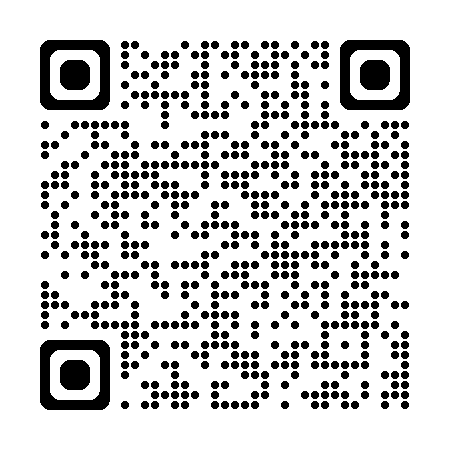 Závěry
app.energy-mix.cz
Mgr. Jan Horáček, dr. és sc. DSc - horacek@ipp.cas.cz			
Bc. student Václav Sedmidubský - vaclav@sedmidubsky.cz
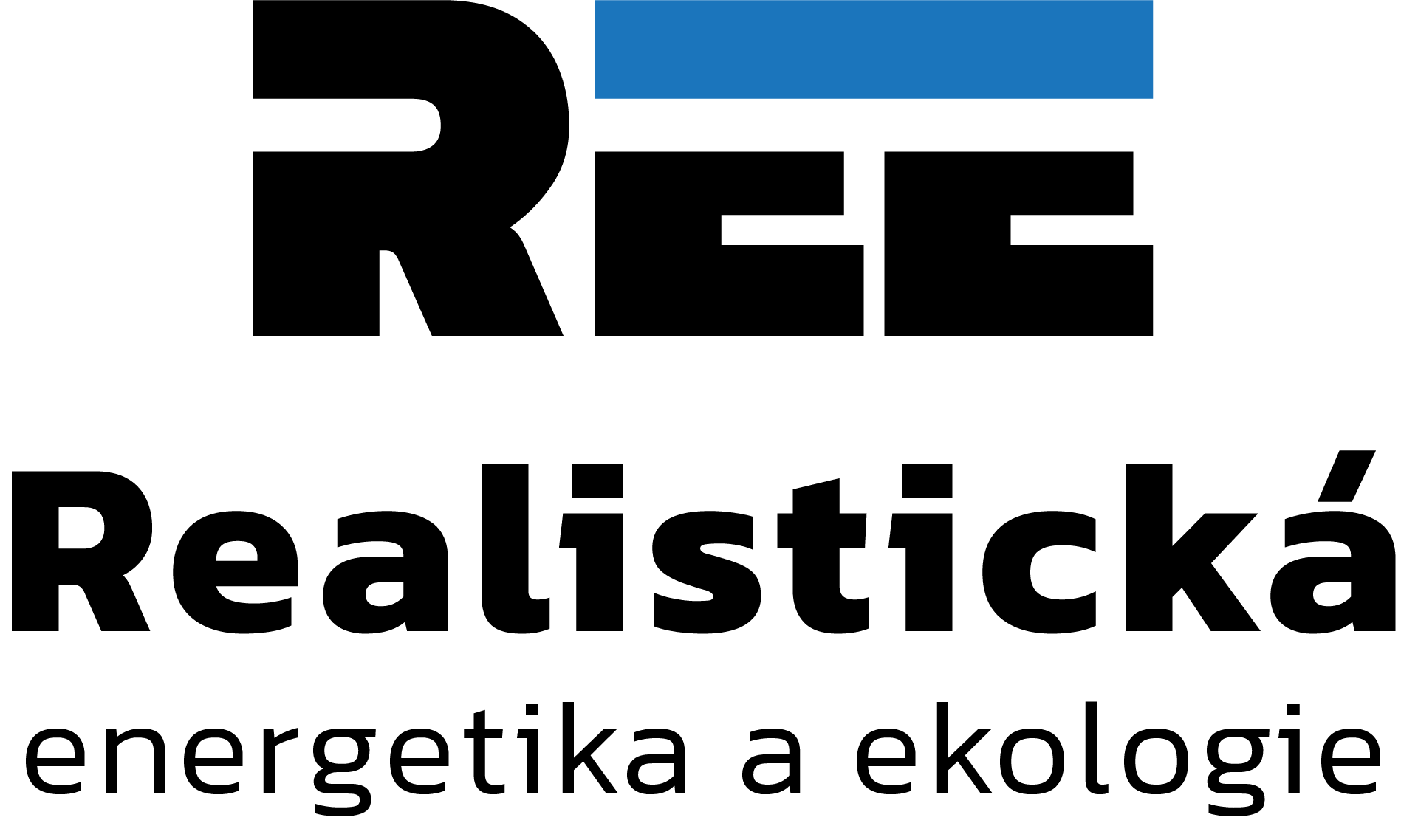 2 právě schválené KHNP reaktory pouze nahradí 4 menší Dukovan. V provozu nebudou dříve než 2036
⇒ bez masivního nárůstu dovozu z Ruska?! & počtu paroplynovek nebude v zimě 2033 elektřina pro desítky procent ČR
Na plyn uvalí EU brzy také emisní povolenky (o 40% nižší)
Pro 2050 musí ČR ročně investovat přibližně 70 miliard Kč pro jaderný scénář (nebo 140 miliard Kč pro OZE scénář) 
Nedělejme si iluze o NetZero: žádný scénář nemá nulové emise CO2,eq 
V životním cyklu zdrojů, méně než ¼ roku 2019 neproveditelné žádným mixem ⇒ zpomalí klimatické změny na ¼.
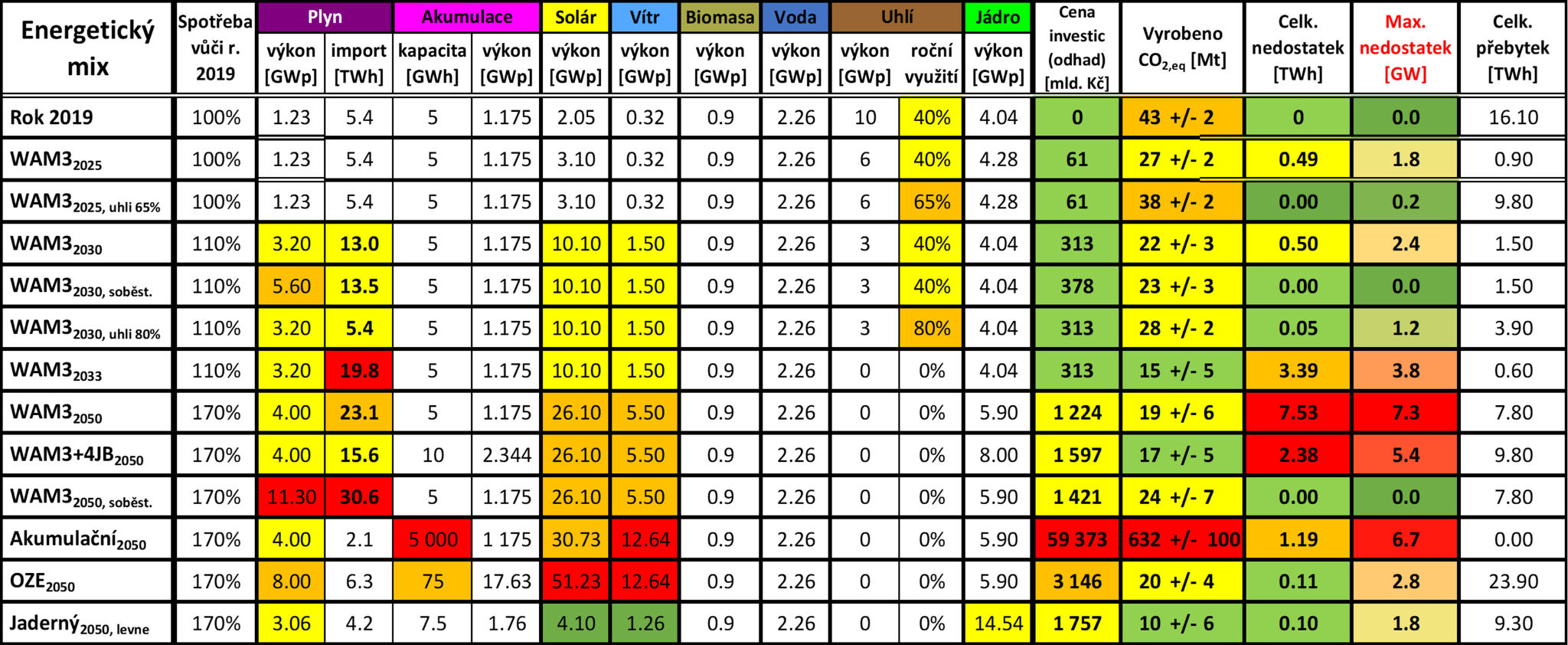 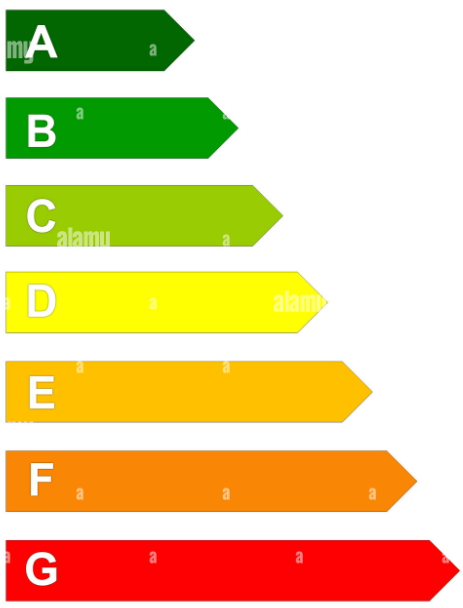 vládní NKEP
neřešitelný - problém - malý
Pesimističtější scénáře dle info od provozovatelů elektráren a tepláren
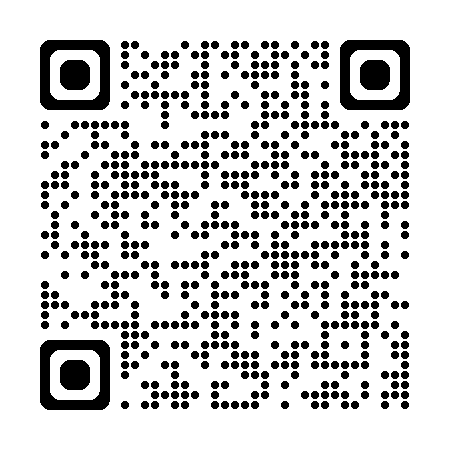 Závěry
app.energy-mix.cz
Mgr. Jan Horáček, dr. és sc. DSc - horacek@ipp.cas.cz			
Bc. student Václav Sedmidubský - vaclav@sedmidubsky.cz
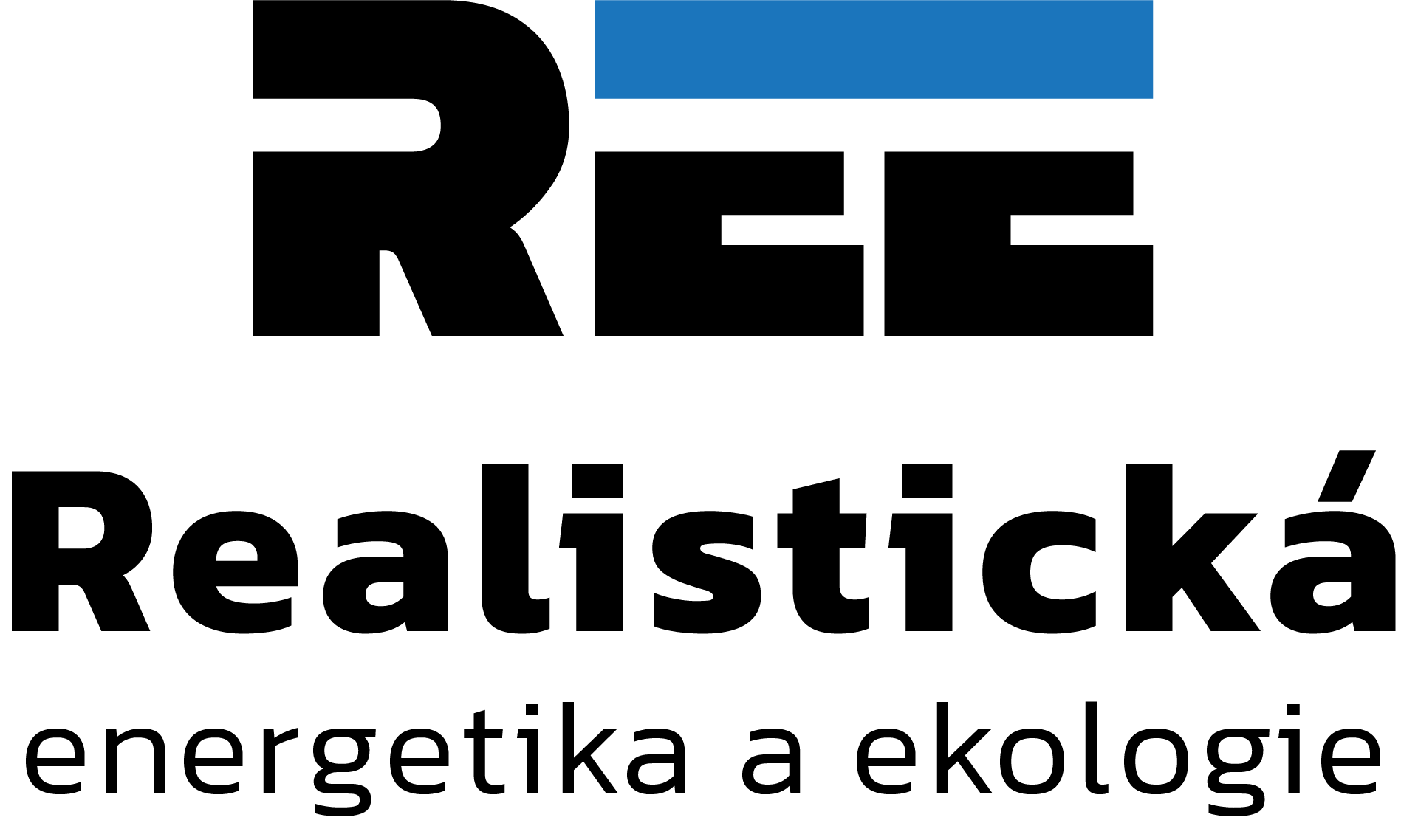 Spotřeba: konzervativní předpoklad - stejný nárůst spotřeby v létě i v zimě; ale zima bude horší než zde modelujeme
Problém plynu: 
40-80 % CO2,eq uhlí ⇒ EU brzy zakáže?
do 7 let obtížné postavit další elektrárny
import vně EU
WAM3 2050: ačkoliv roční výroba = spotřeba, v létě přebývá a v zimě chybí 7.5 / 113 TWh⇔ 100 bezvětrných nocí chybí ¼ elektřiny!
Řešení rok 2050 vůči roku 2019
OZE: 40x vítr + 25x solár + 6.5x plyn (import nezvýšen) + 100 000 kamionů baterií + jádro 1.5x
Jaderný: 4x vítr + 2x solár + 3x plyn (import 0.8x) + 3 000 kamionů baterií + jádro 3.6x
Oba scénáře: emise CO2,eq ↘ ¼ roku 2019Net Zero není vůbec v životním cyklu zdrojů dosažitelné
autoři jednoznačně preferují
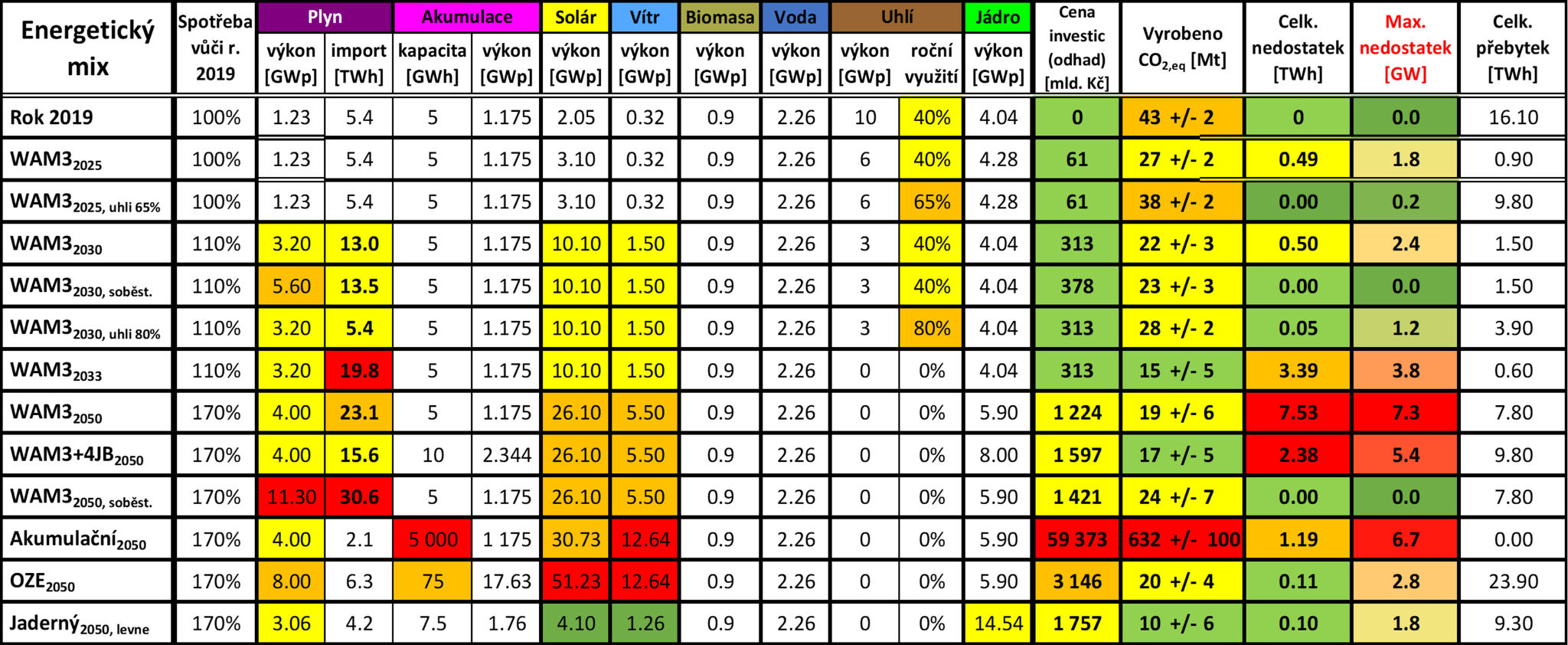 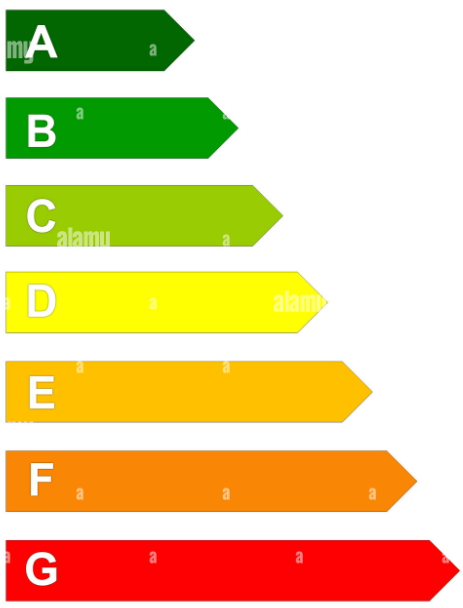 velký - problém - malý
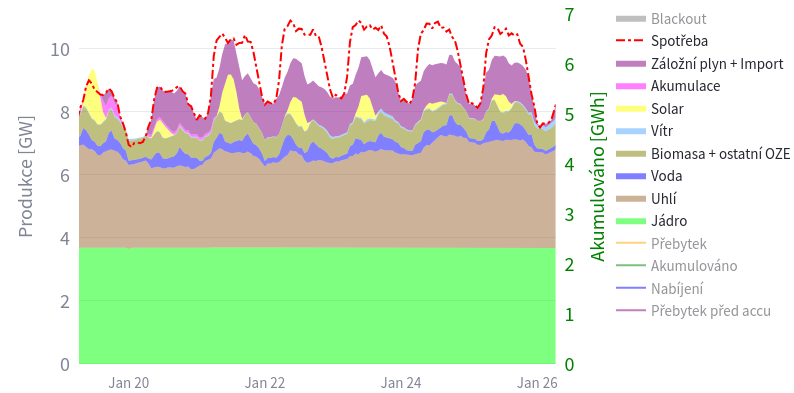 WAM3 - 2025
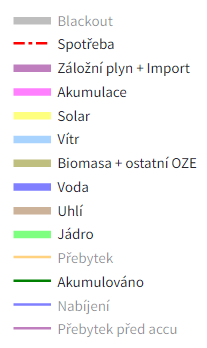 Uhlí klesne z 35 na 21 TWh, hlavně díky zrušení exportu (13.5→0.9 TWh) v zimě
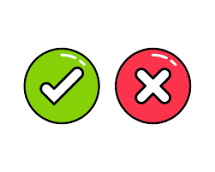 Kritická hodina -1.8 GW
⇒ nutno ponechat uhlí na 8 GW, alias 2 GW kapacitních plateb!
Celkové emise klesnou ze 42 na 27 milionu tun CO2,eq směřující k FitFor55
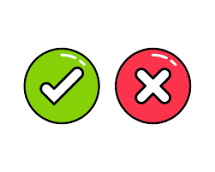 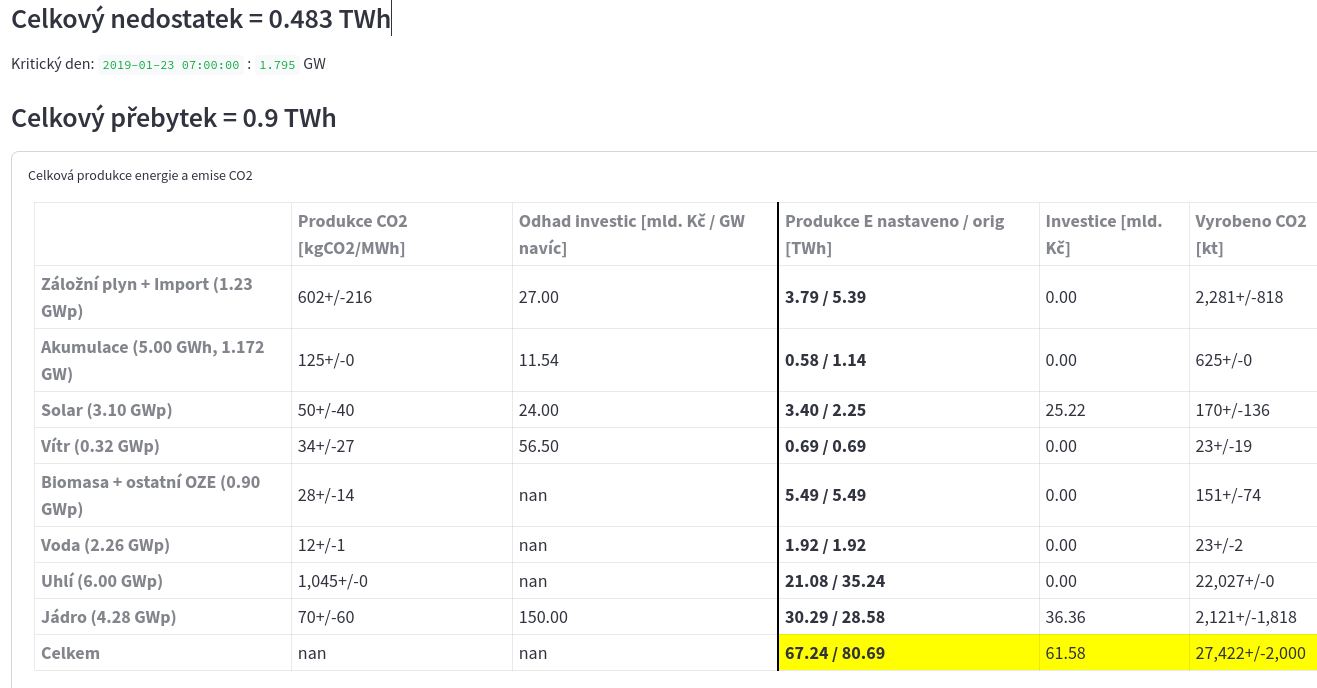 Výroba: 812019 → 672025 TWh/rok
½ TWh ročně (z 67) chybí, hlavně v lednu: chybí až 17 %
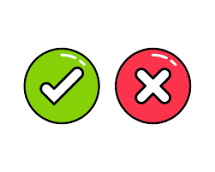 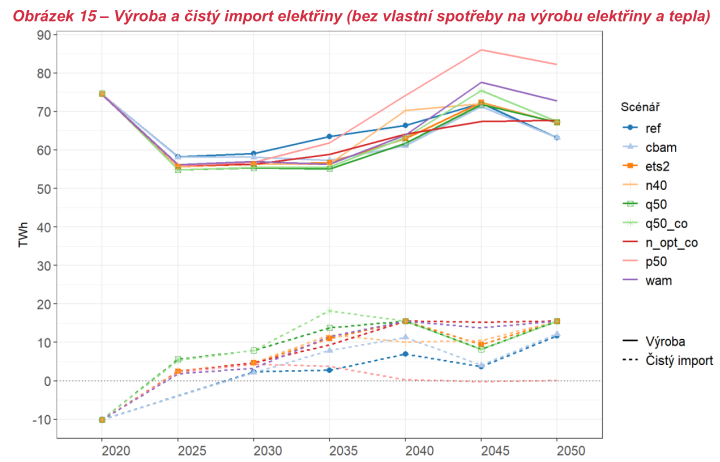 SEEPIA, str. 40
[Speaker Notes: Spotreba x 1.10 == 72.8 TWh
Zalozni plyn x 2.29 == 3.2 GWp
Akumulace x 1.0 == 5 GWh, 1.175 GWp
Solar x 4.93 == 10.1 GWp
Vitr x 4.75 == 1.5 GWp
Biomasa x1.0 == 0.9 GWp
Voda x 1.0 == 2.26 GWp
Uhli x 0.3 == 3 GWp
Jadro x 1.0 == 4.04 GWp]
Rok 2026 (Invicta Bohemica)
Spotřeba jako v 2019
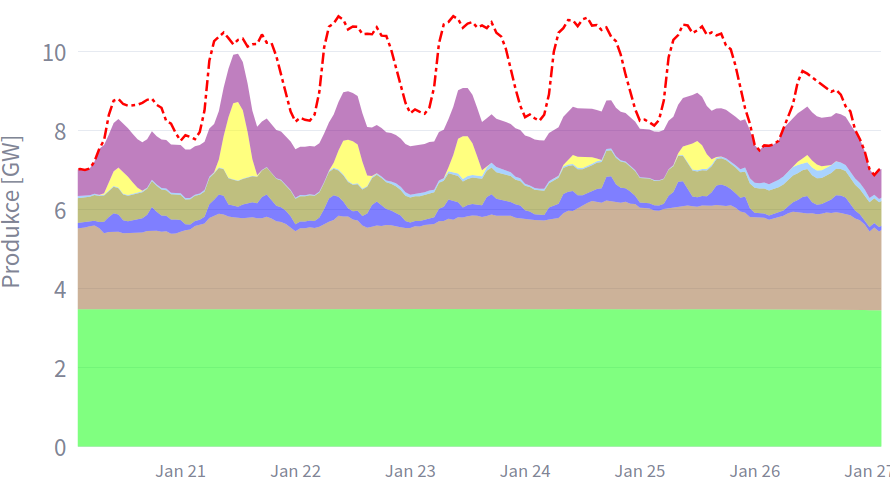 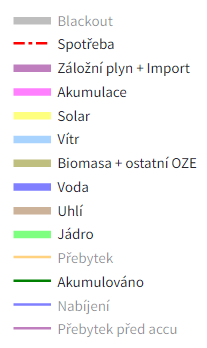 Uhlí klesne z 35 na 16 TWh, hlavně díky zrušení exportu (13.5→0.5 TWh) v zimě
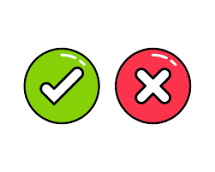 Kritická hodina -2.7 GW
Celkové emise klesnou ze 42 na 24 milionu tun CO2,eq směřující k FitFor55
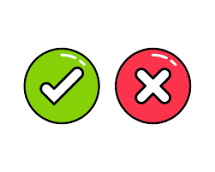 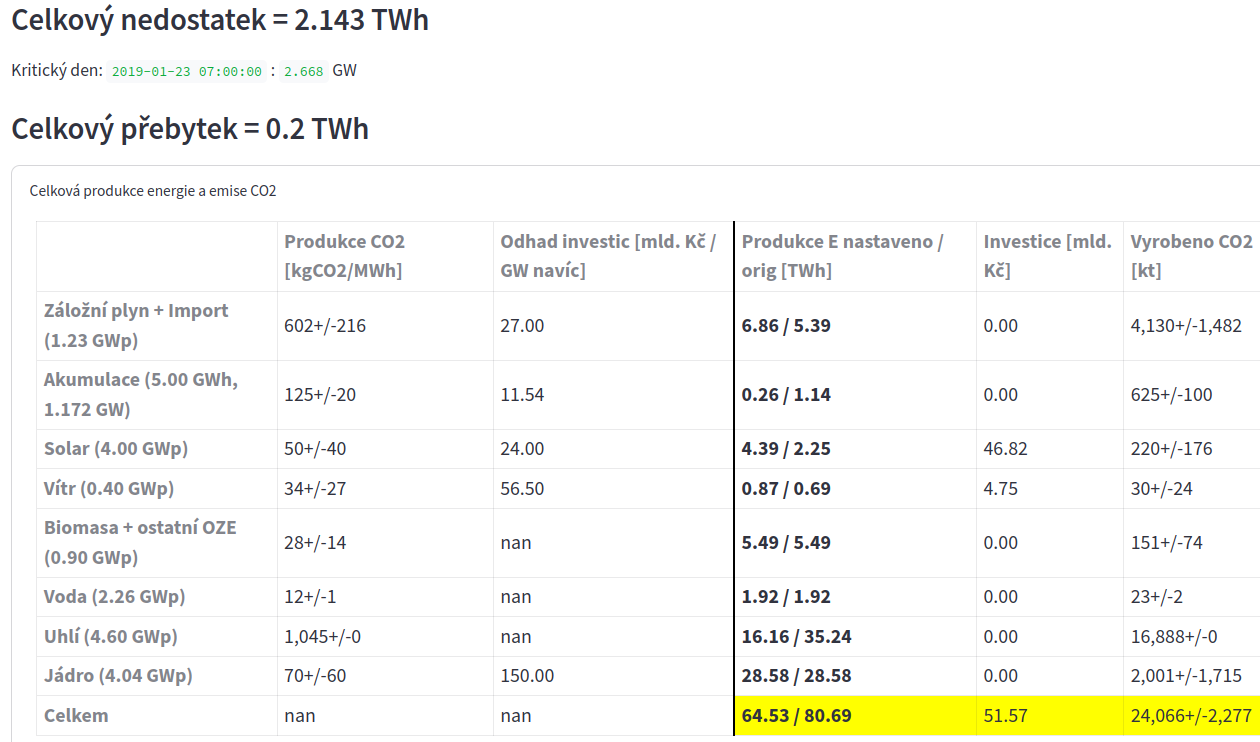 Výroba: 812019 → 652026 TWh/rok
2.1 TWh ročně chybí, hlavně v lednu: chybí až 25 %
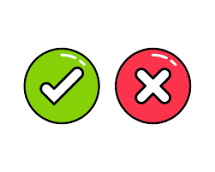 Uhlí 3.1 GW na 75%
[Speaker Notes: Spotreba x 1.10 == 72.8 TWh
Zalozni plyn x 2.29 == 3.2 GWp
Akumulace x 1.0 == 5 GWh, 1.175 GWp
Solar x 4.93 == 10.1 GWp
Vitr x 4.75 == 1.5 GWp
Biomasa x1.0 == 0.9 GWp
Voda x 1.0 == 2.26 GWp
Uhli x 0.3 == 3 GWp
Jadro x 1.0 == 4.04 GWp]
Rok 2027 (Invicta Bohemica)
Spotřeba jako v 2019
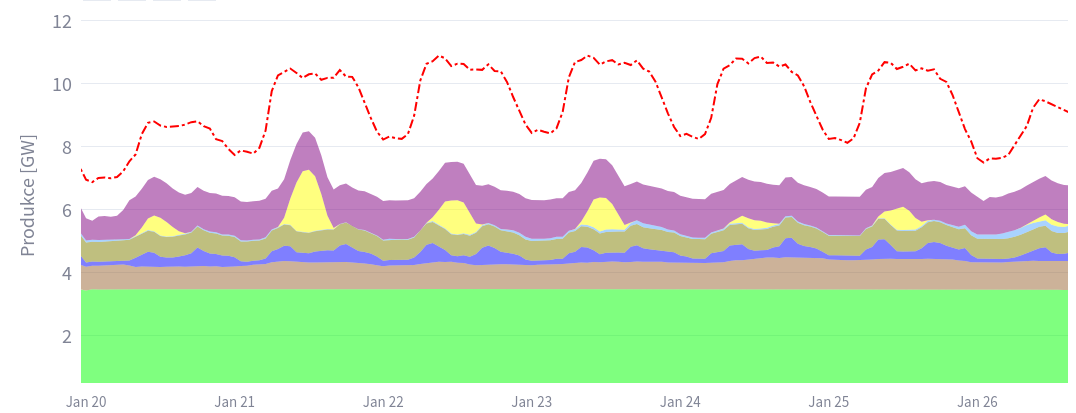 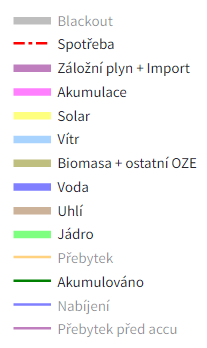 Všechno uhlí zastaveno kromě Dolů Nástup Tušimice (celoročně na 75%,  v zimě na 90%) ⇐ zastavení kogeneračního teplárenství kondenzačních kotlů ⇐ zastavení dolů (včetně ČSA) ⇐ záporná ekonomická bilance ⇐ rostoucí emisní povolenky a fixní náklady.
Uhlí klesne z 35 na 6 TWh, hlavně díky zrušení exportu (13.5→0 TWh) v zimě
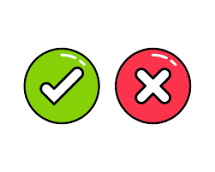 Kritická hodina -4.1 GW
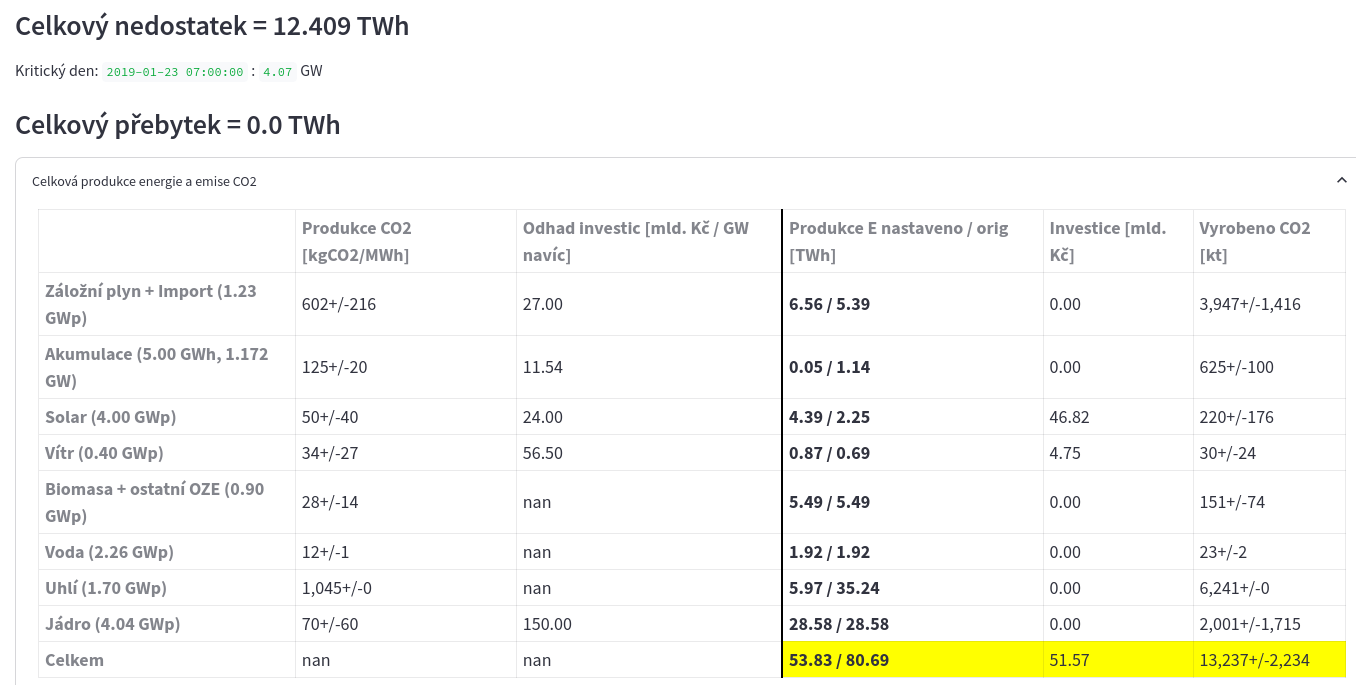 Celkové emise klesnou ze 42 na 13 milionu tun CO2,eq splňující FitFor55
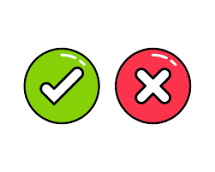 Výroba: 812019 → 542026 TWh/rok
12.4 TWh ročně chybí, hlavně v lednu: chybí až 40 %
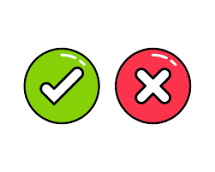 Uhlí 0.9 GW na 75%
[Speaker Notes: Spotreba x 1.10 == 72.8 TWh
Zalozni plyn x 2.29 == 3.2 GWp
Akumulace x 1.0 == 5 GWh, 1.175 GWp
Solar x 4.93 == 10.1 GWp
Vitr x 4.75 == 1.5 GWp
Biomasa x1.0 == 0.9 GWp
Voda x 1.0 == 2.26 GWp
Uhli x 0.3 == 3 GWp
Jadro x 1.0 == 4.04 GWp]